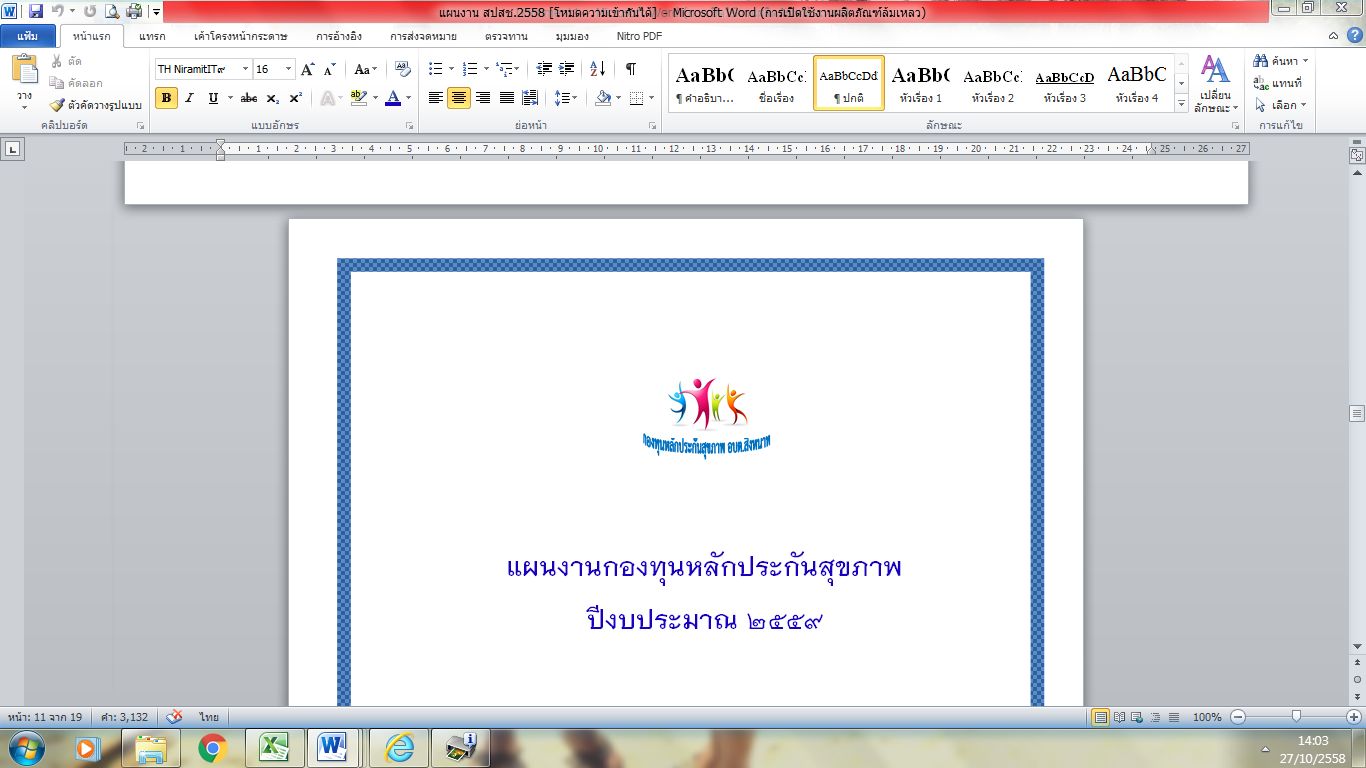 กองทุนหลักประกันสุขภาพตำบลสิงหนาท
ความเป็นมาของกองทุนหลักประกันสุขภาพ อบต.สิงหนาท
          กองทุนหลักประกันสุขภาพ อบต.สิงหนาท ได้เข้าร่วมจัดตั้งกองทุนโดยได้ทำบันทึกข้อตกลง MOU   และได้รับการสนับสนุนงบประมาณครั้งแรก เมื่อวันที่ 29 มีนาคม 2553
กองทุนหลักประกันสุขภาพตำบลสิงหนาท
คณะทำงาน
1. คณะกรรมการบริหารกองทุนหลักประกันสุขภาพ อบต.สิงหนาท   จำนวน  14 คน2. คณะอนุกรรมการฝ่ายแผนงาน/โครงการ   จำนวน  8  คน  3. คณะอนุกรรมการฝ่ายการเงิน การคลัง  จำนวน  3 คน
งบประมาณ	รับจาก สปสช.     		      152,685  บาท 	อบต.สมทบ          		        70,000  บาท 		รวมเป็นเงิน                               222,685  บาท
โครงการตามแผนการดำเนินงานกองทุนหลักประกันสุขภาพ ประจำปี 2559
จำนวน 1 โครงการ งบประมาณ     10,000 บาท
กลุ่มเด็ก
จำนวน 2 โครงการ  งบประมาณ   78,000 บาท
กลุ่มโรคติดต่อ/ทั่วไป
กลุ่มผู้สูงอายุ
จำนวน 5 โครงการ  งบประมาณรวม 169,000 บาท
จำนวน 2 โครงการ  งบประมาณรวม 20,000  บาท
การบริหารจัดการ
งบประมาณทั้งสิ้น  277,000
งบประมาณด้านผู้สูงอายุ คิดเป็นร้อยละ 61.01
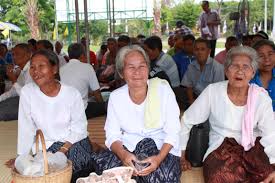 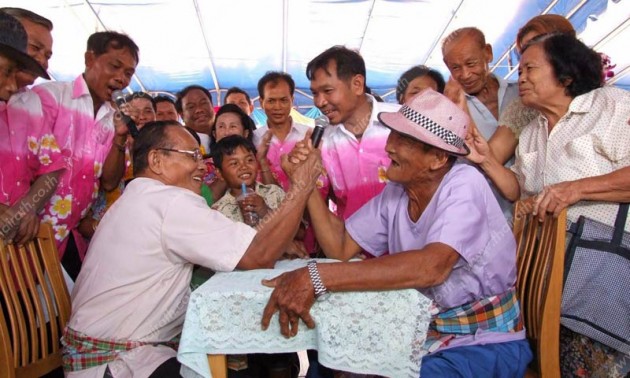 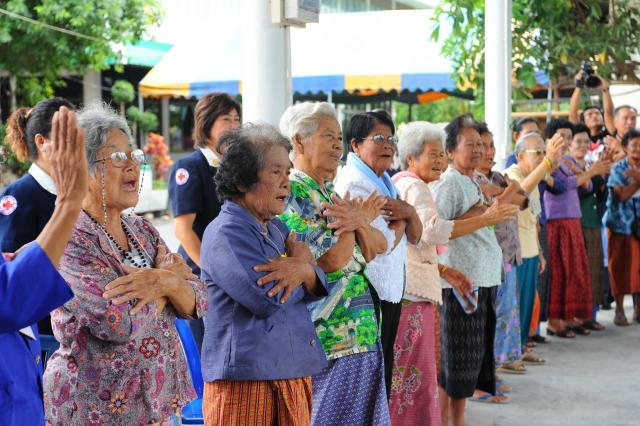 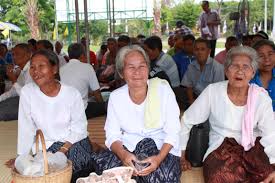 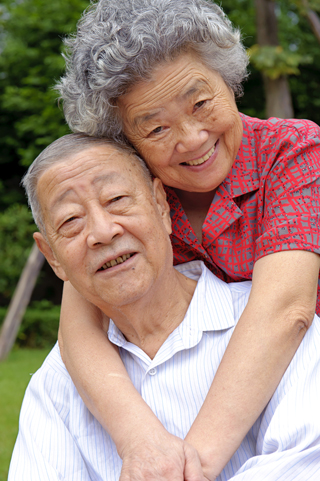 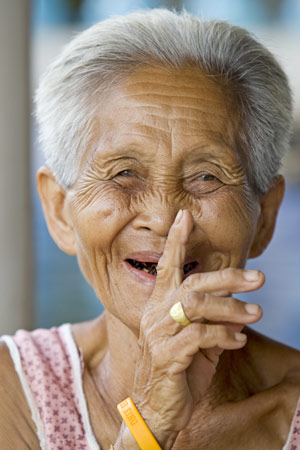 การดำเนินงานด้านผู้สูงอายุ 
ปีงบประมาณ  2559
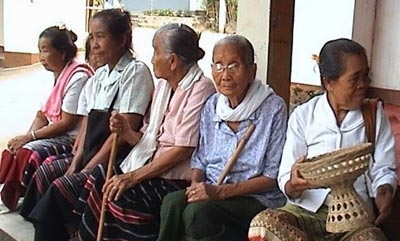 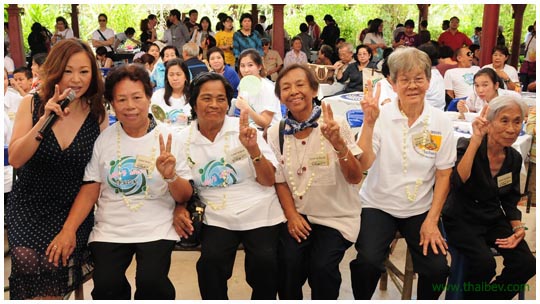 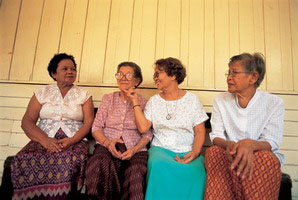 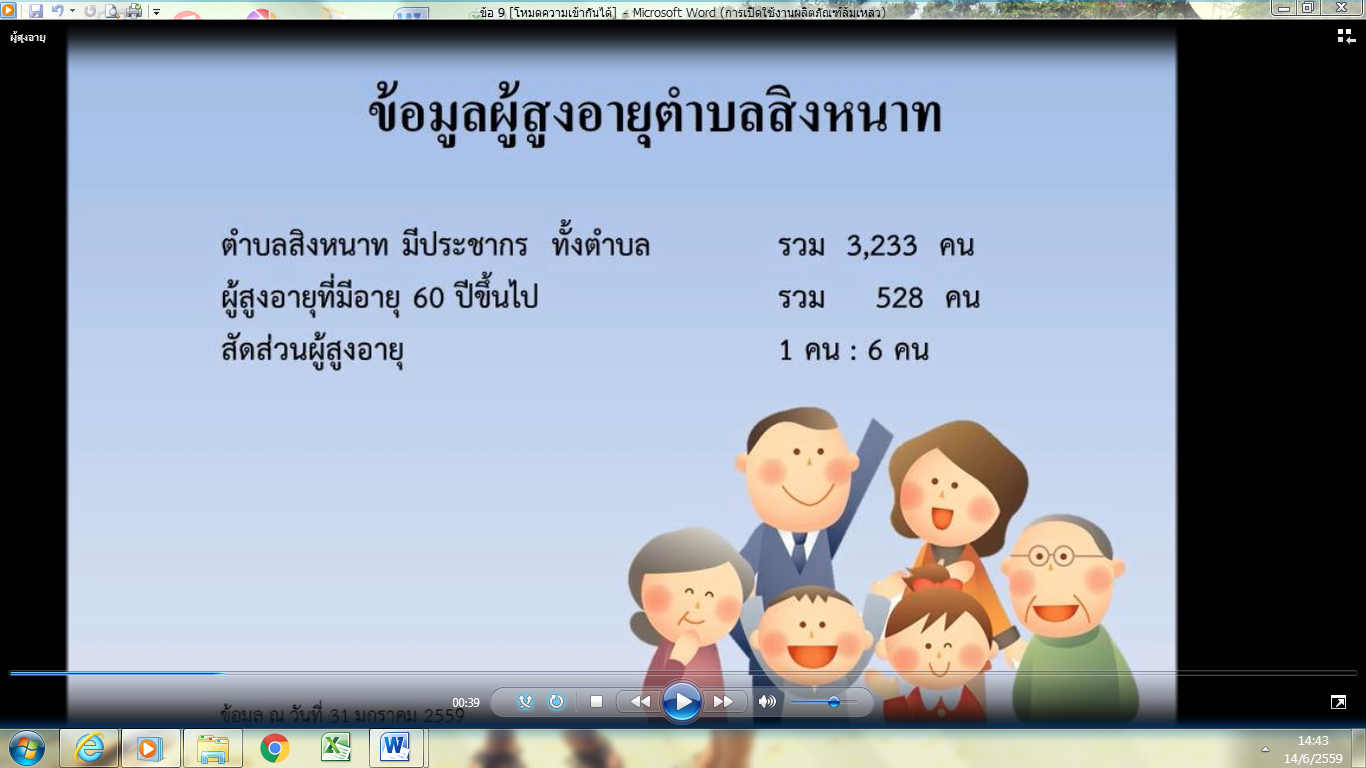 การแบ่งกลุ่มผู้สูงอายุตำบลสิงหนาท
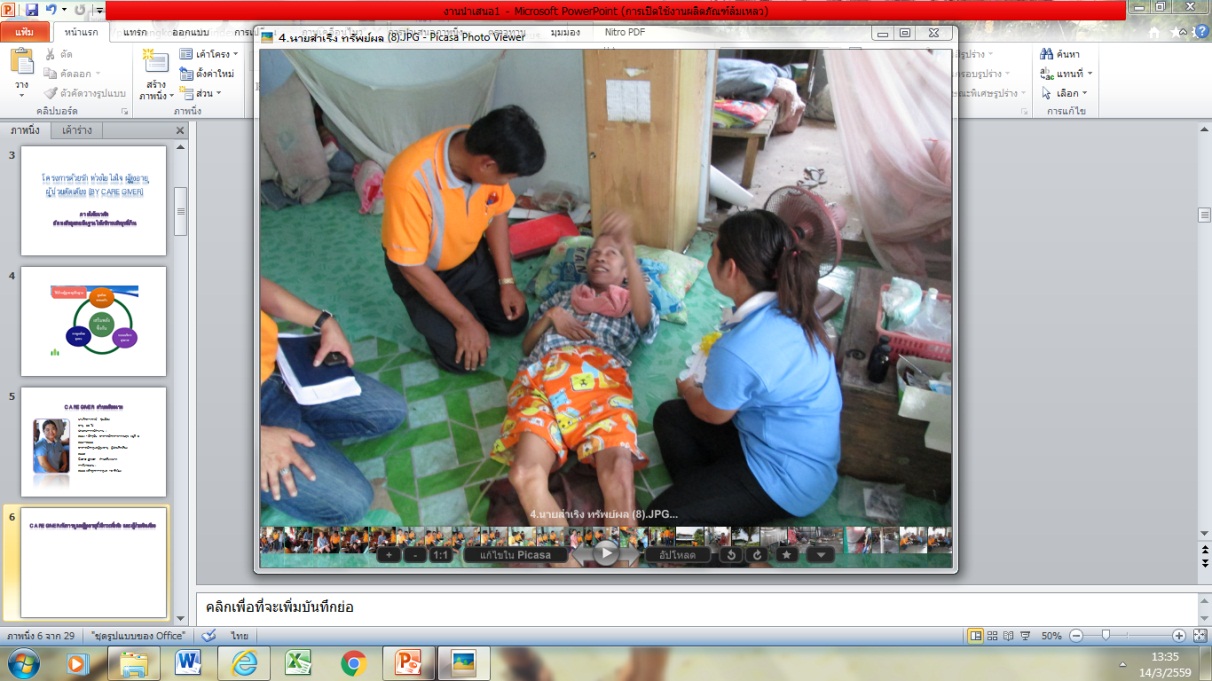 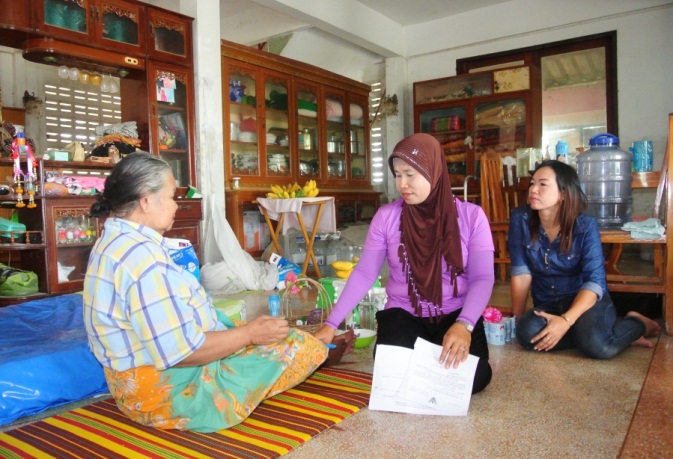 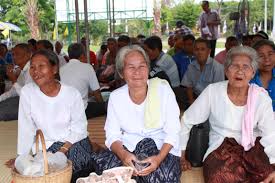 กลุ่มติดสังคม
ชาย 215 คน
หญิง 263 คน
รวม 478 คน
คิดเป็นร้อยละ 90.40
กลุ่มติดบ้าน
ชาย 12 คน
หญิง 32 คน
รวม 44 คน 
คิดเป็นร้อยละ 8.45
กลุ่มติดเตียง
ชาย 5 คน
หญิง  1 คน
รวม 6 คน
คิดเป็นร้อยละ 1.15
การจัดทำแผนดำเนินงานด้านผู้สูงอายุ
วางแผน/เสนอโครงการ
ข้อมูล/ปัญหา
อนุมัติงบประมาณ
คณะกรรมการกองทุนฯ
รพสต./อสม. อผส.
อบต./รพสต./อสม./ชมรม
การดำเนินงาน
รพสต. + อสม. อผส + อบต.
โครงการเพื่อผู้สูงอายุ ปี 2559
 โครงการโรงเรียนผู้สูงอายุ
 โครงการส่งเสริมความรู้เรื่องพ้นภัยข้อเข้าเสื่อมด้วยวิถีชุมชน
กลุ่มติดสังคม
กลุ่มติดบ้าน
 โครงการส่งเสริมความปลอดภัยสำหรับผู้สูงอายุ ผู้พิการ
กลุ่มติดเตียง
โครงการมอบความห่วงใยให้ผู้สูงอายุ ผู้พิการและผู้ป่วยติดเตียง
โครงการด้วยรัก ห่วงใย ใส่ใจ ผู้สูงอายุ ผู้ป่วยติดเตียง 
        (By Care giver)
การดูแลผู้สูงอายุ กลุ่มติดบ้านและกลุ่มติดเตียง
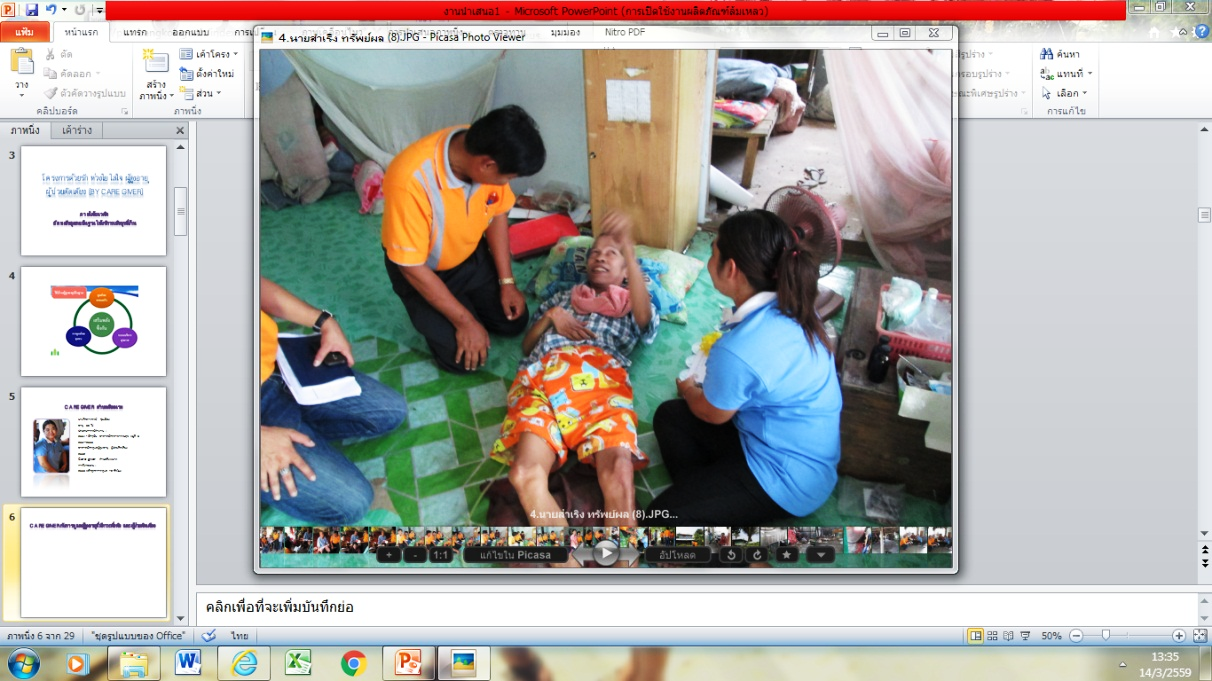 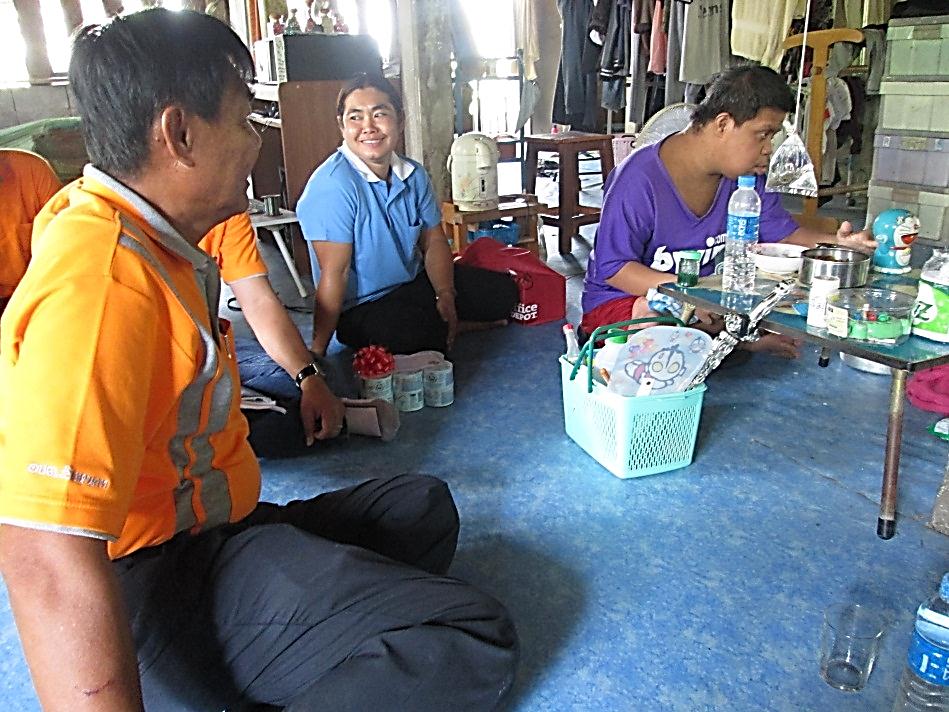 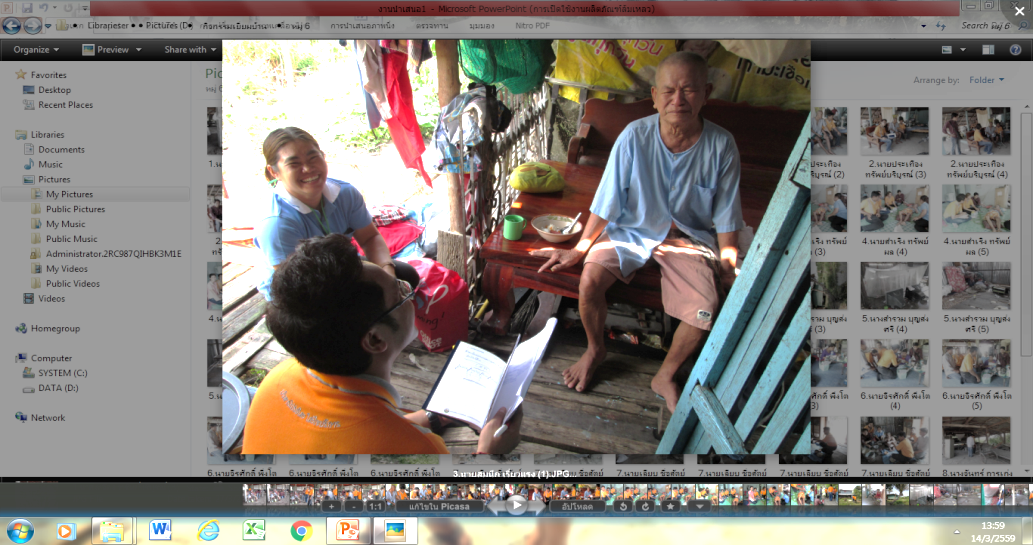 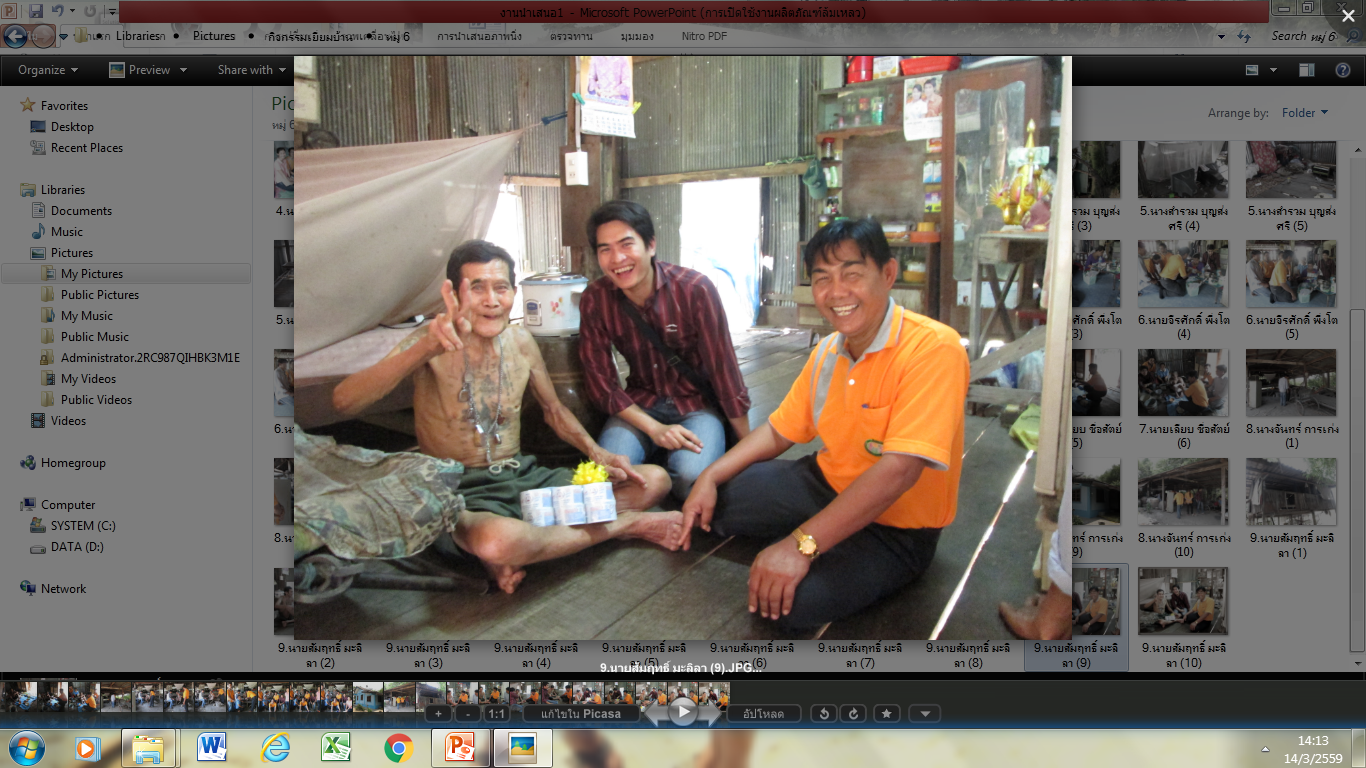 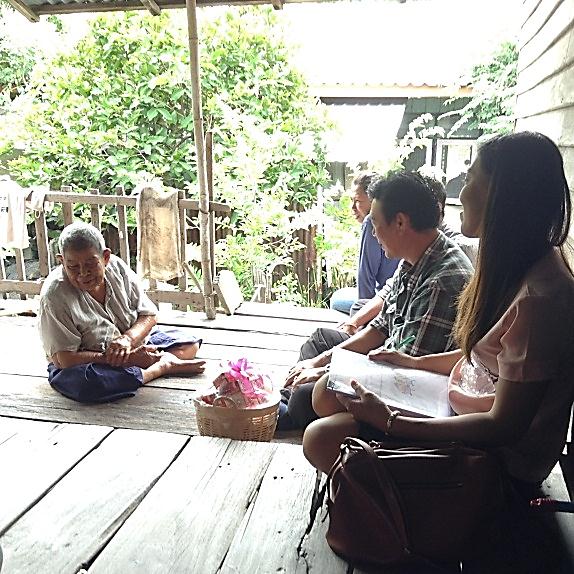 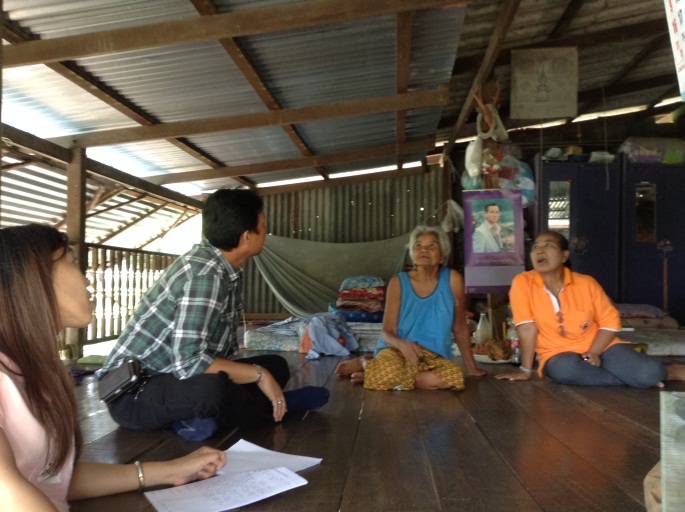 การดูแลผู้สูงอายุ กลุ่มติดบ้านและกลุ่มติดเตียง
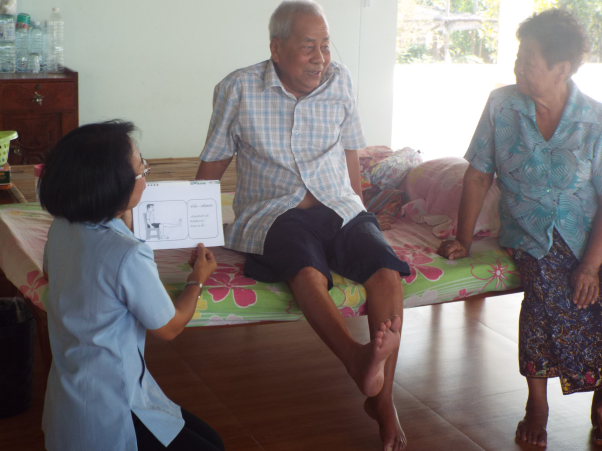 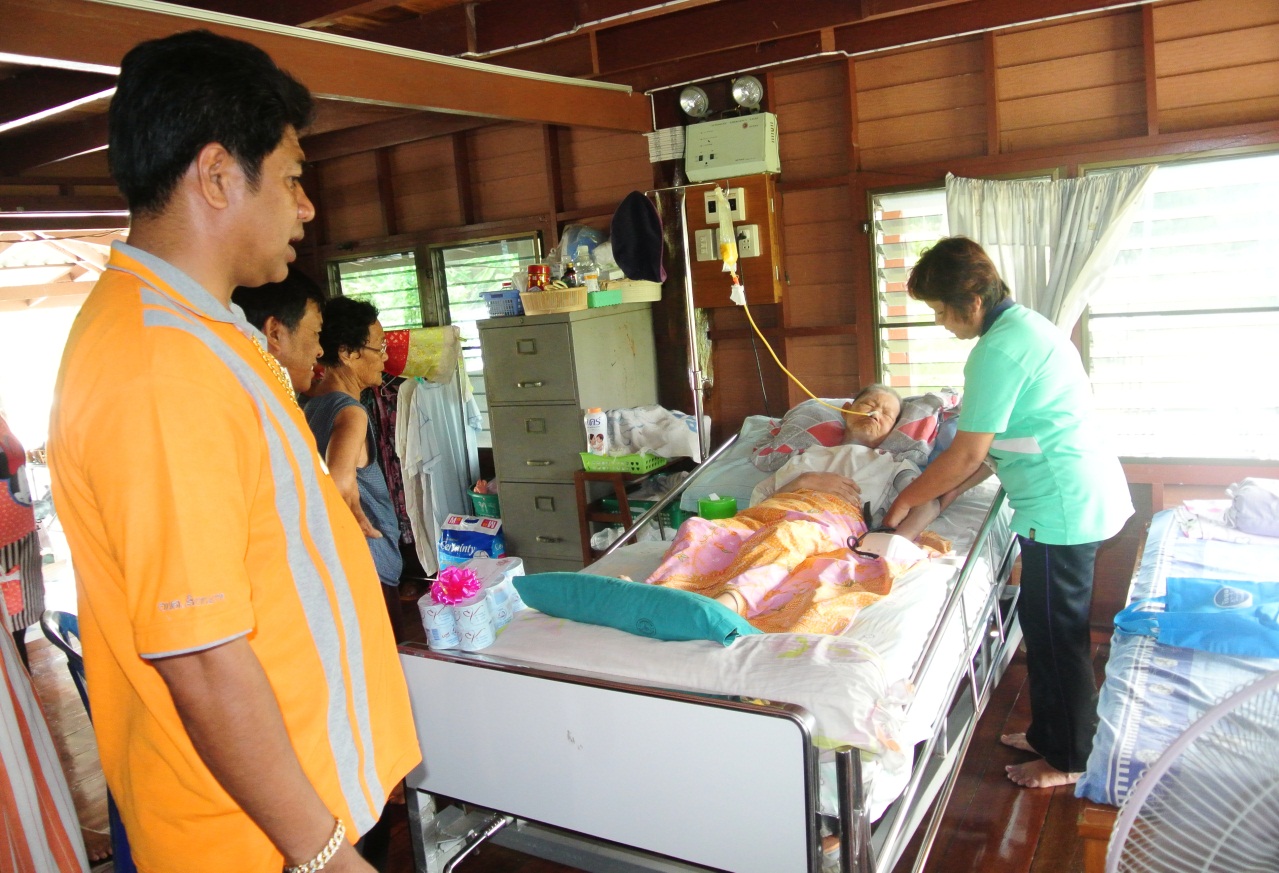 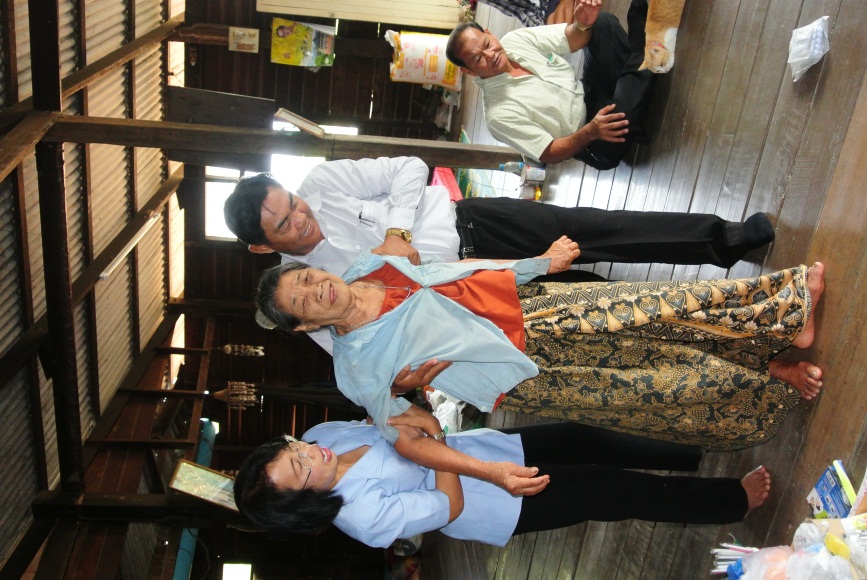 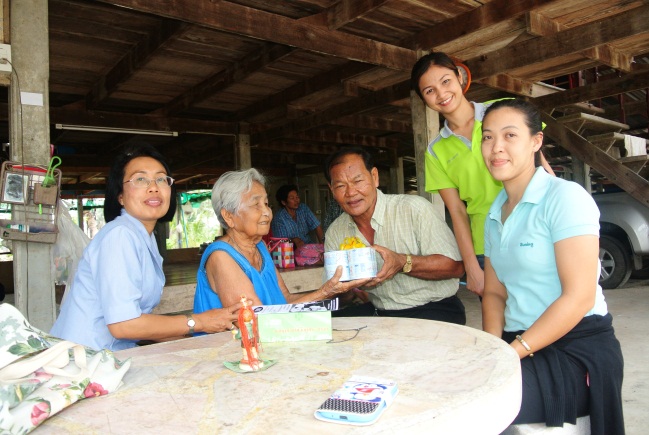 ปัจจุบัน
ปี 2557
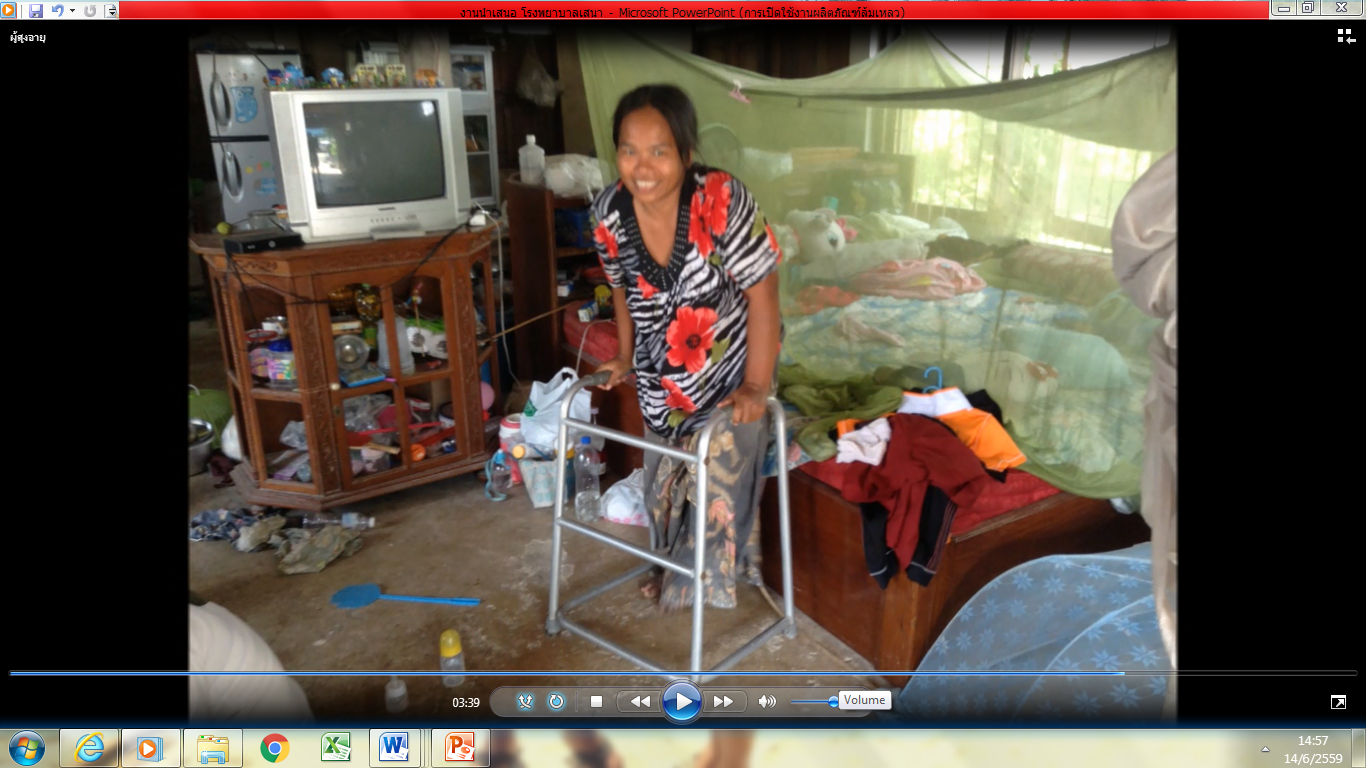 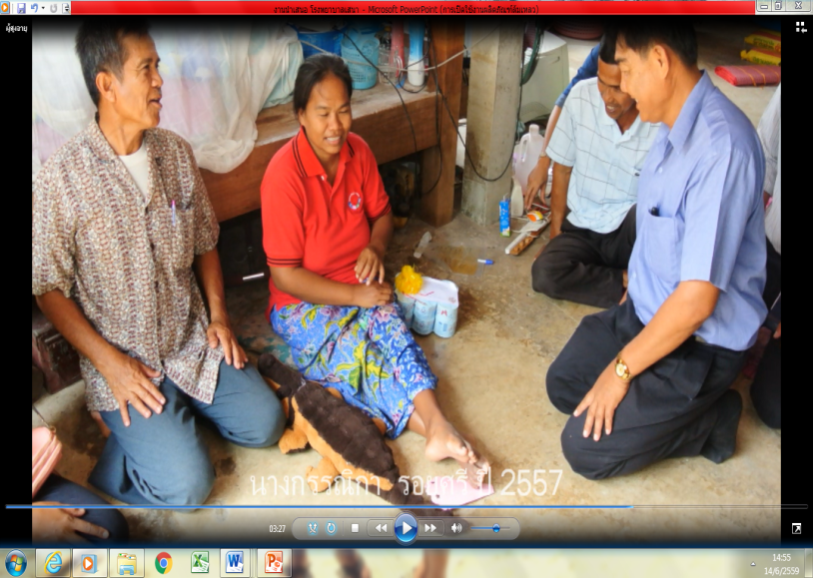 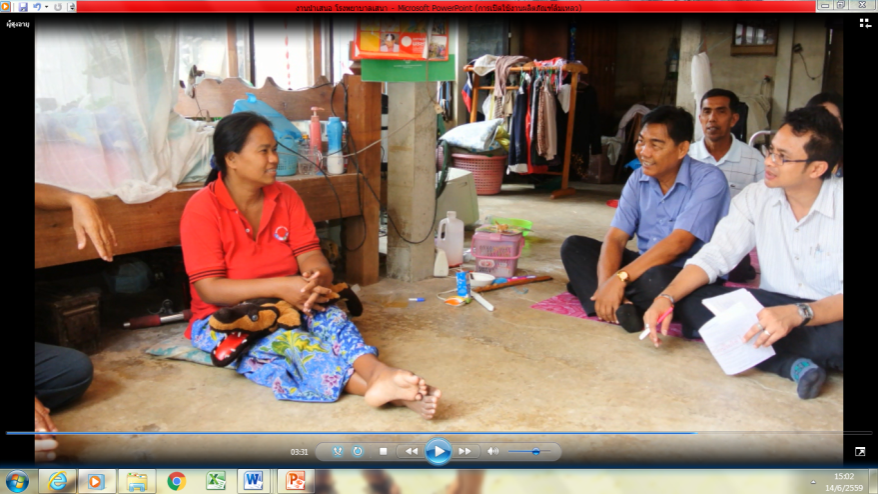 ปี 2557
ปัจจุบัน
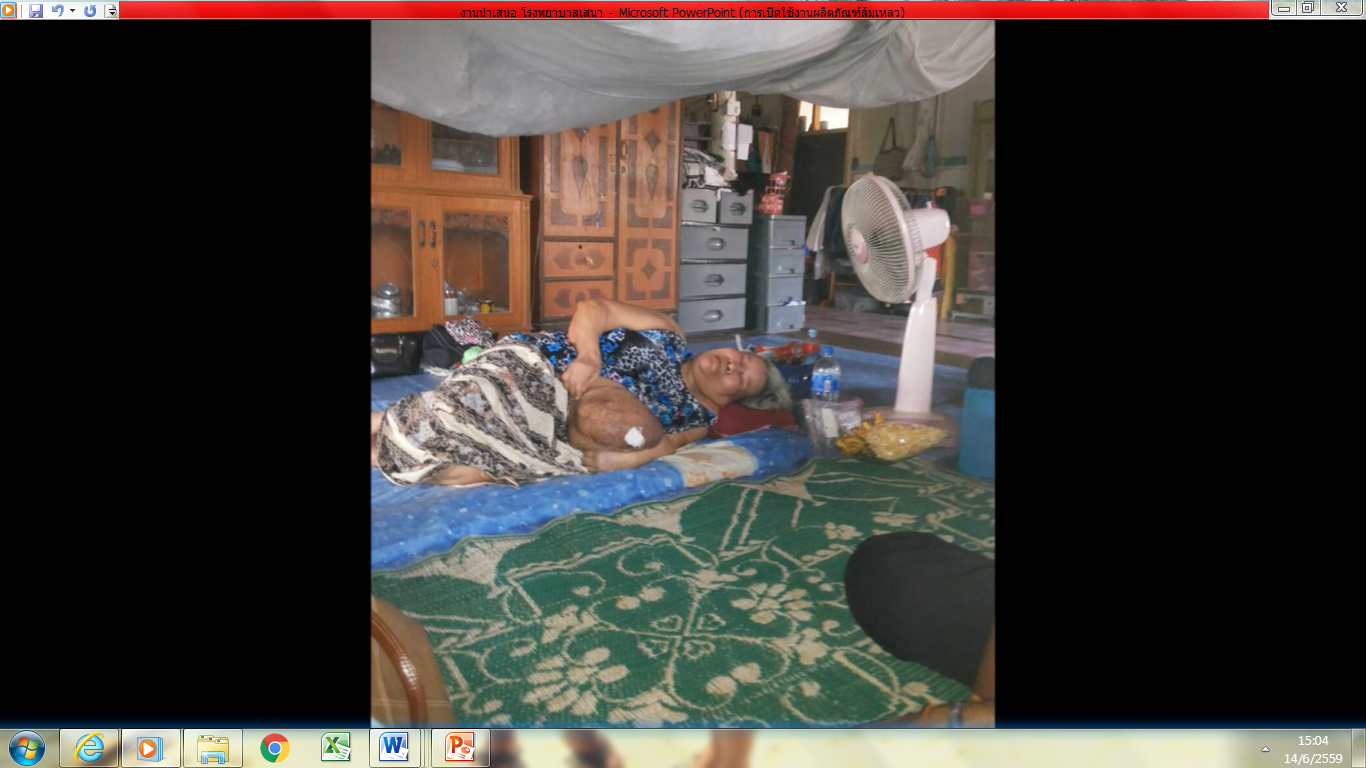 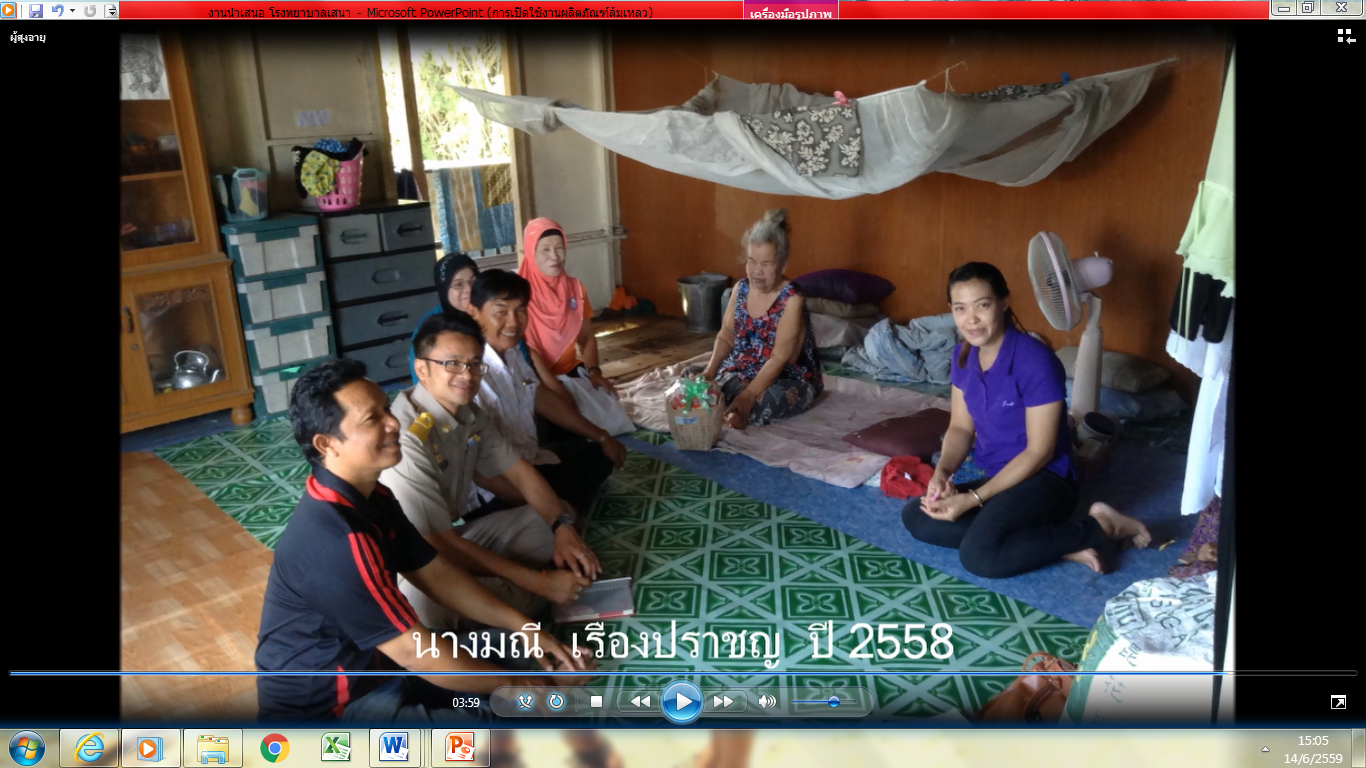 ปี 2557
ปัจจุบัน
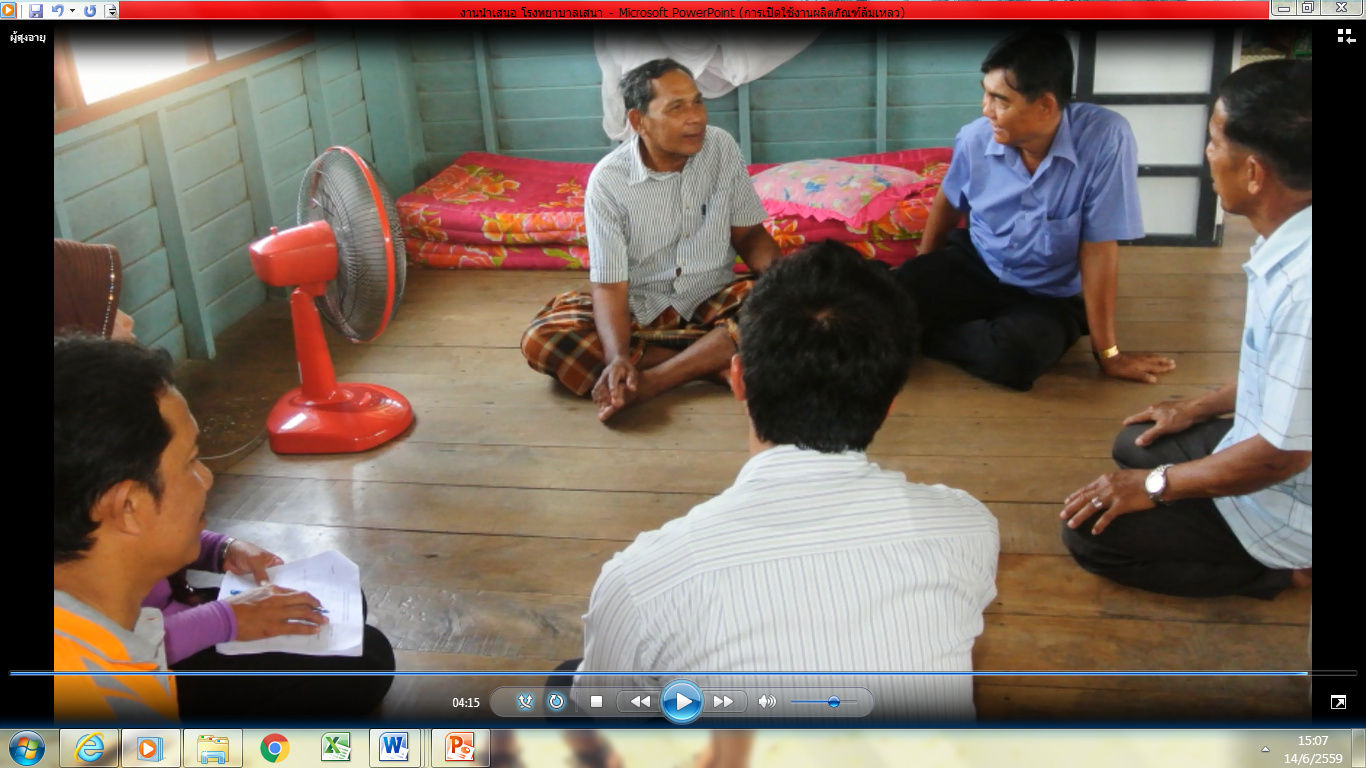 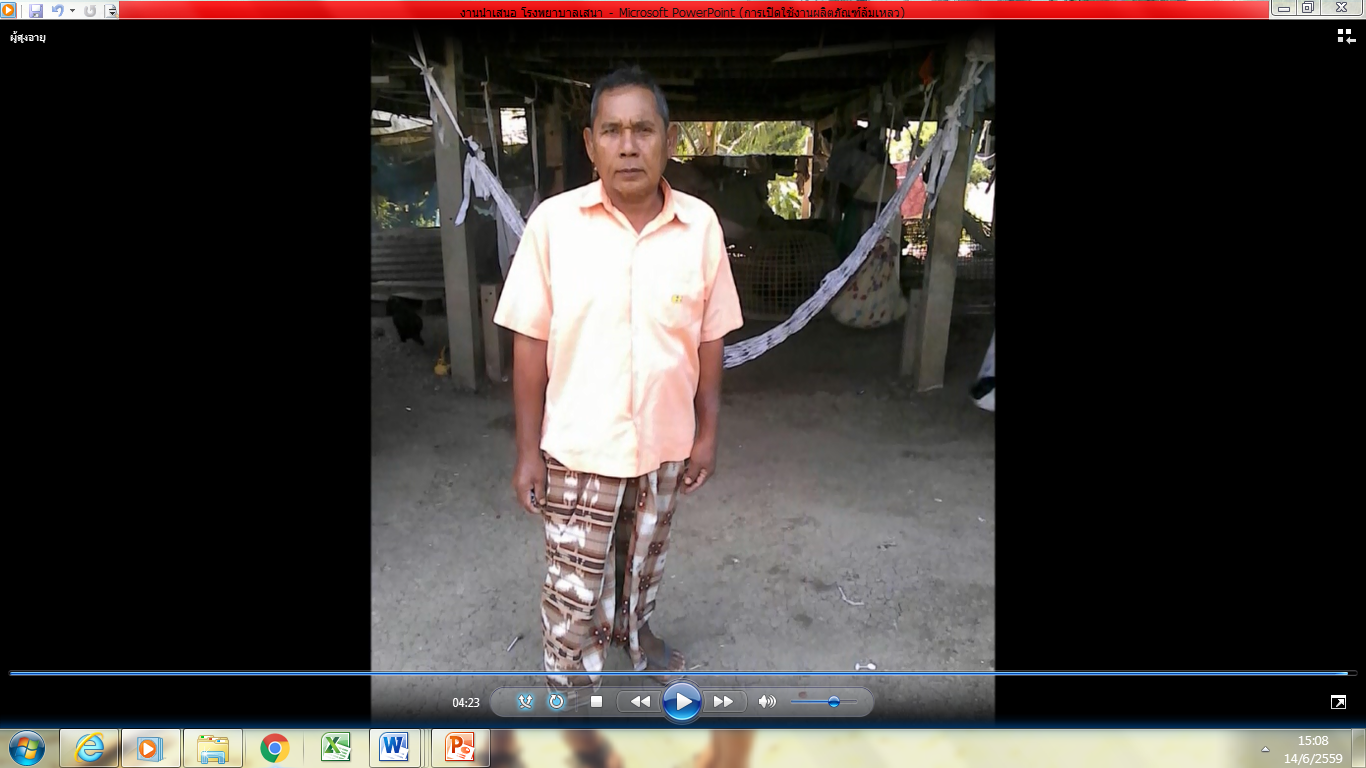 การดำเนินงานเพื่อผู้สูงอายุ 
กลุ่มติดสังคม
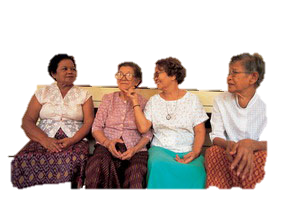 โครงการโรงเรียนผู้สูงวัย ตำบลสิงหนาท
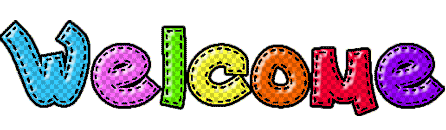 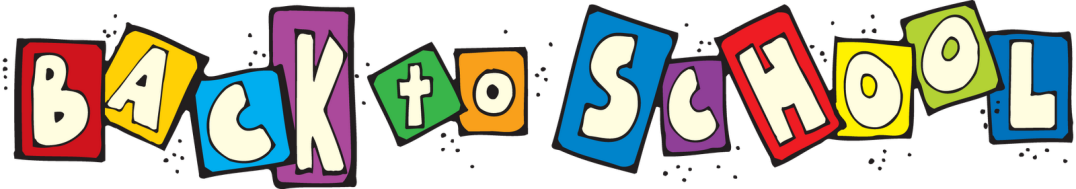 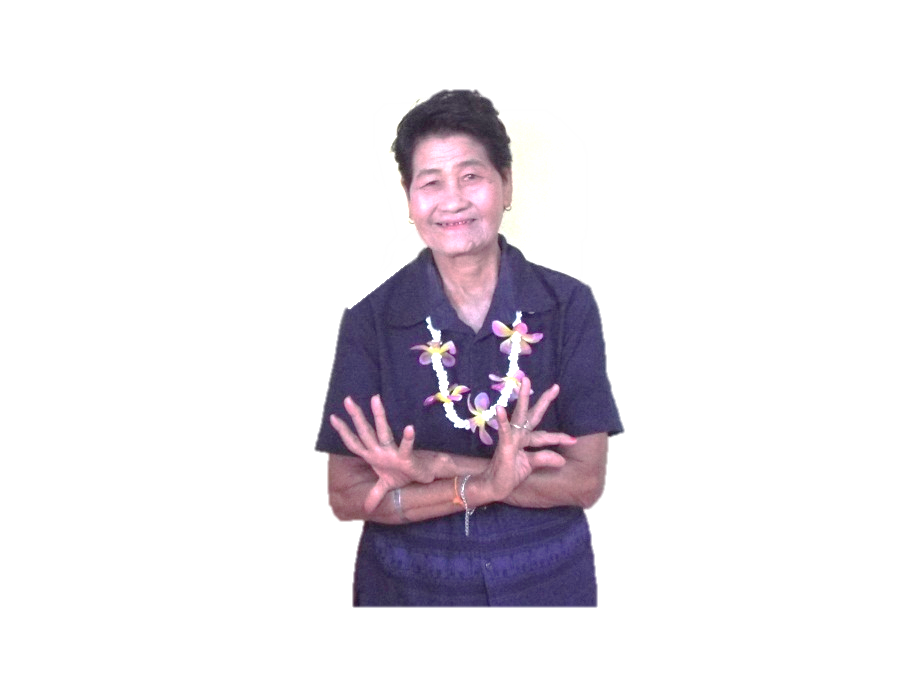 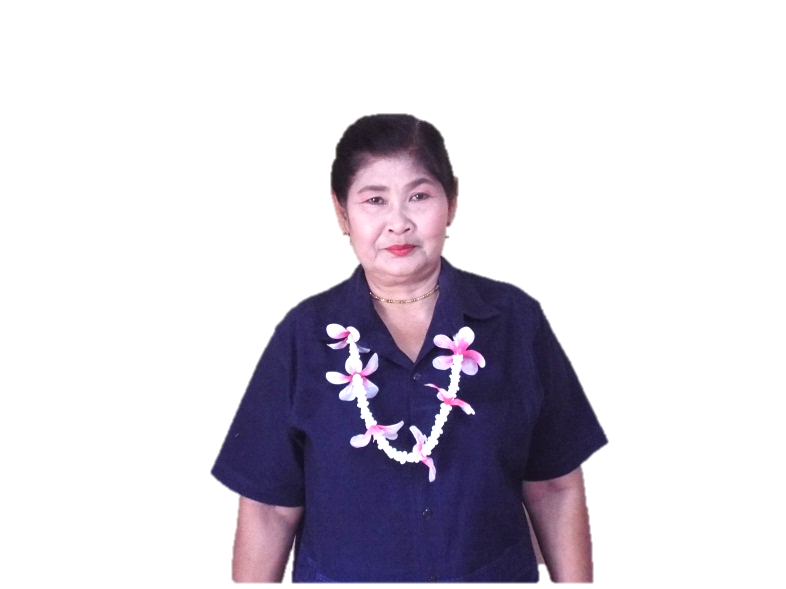 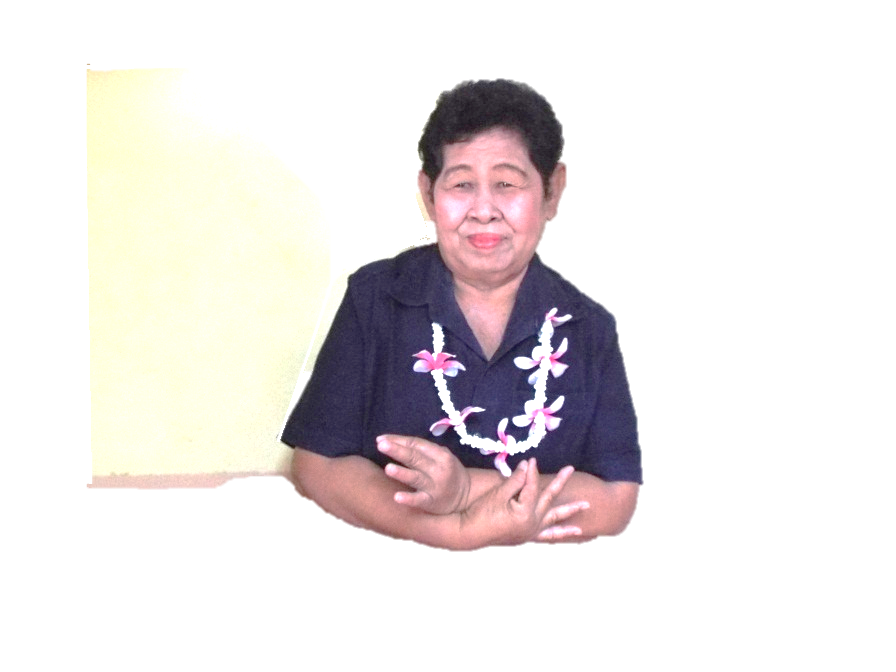 ส่งเสริมการเรียนรู้  สู่สังคมผู้สูงวัยที่เต็มไปด้วย 
“รอยยิ้ม  ความสุข”
วัตถุประสงค์การจัดตั้งโรงเรียนผู้สูงวัยตำบลสิงหนาท
1. เพื่อเสริมสร้างการพัฒนาตนเองและการเรียนรู้ตลอดชีวิตของผู้สูงอายุ

2. เพื่อเสริมสร้างสุขภาพที่ดีของผู้สูงอายุทั้งด้านร่างกายและจิตใจ

3. เพื่อให้ผู้สูงอายุได้สร้างสรรค์ประโยชน์แก่ชุมชนและสังคม

4. เสริมสร้างคุณค่าทางภูมิปัญญาและวัฒนธรรมให้ดำรงสืบทอดไป
องค์ประกอบโรงเรียนผู้สูงวัยตำบลสิงหนาท
1. คณะกรรมการบริหารโรงเรียนผู้สูงวัย

2. สถานที่เรียน

3. สมาชิกในห้องเรียน

4. หลักสูตร

5. วิทยากร 

6. กฎ ระเบียบ  ข้อตกลง
หลักสูตรการเรียนการสอนโรงเรียนผู้สูงวัยตำบลสิงหนาท
กิจกรรมส่งเสริมการเรียนรู้
กิจกรรมสร้างเสริมสุขภาพจิตใจ
กิจกรรมสร้างเสริมสุขภาพร่างกาย
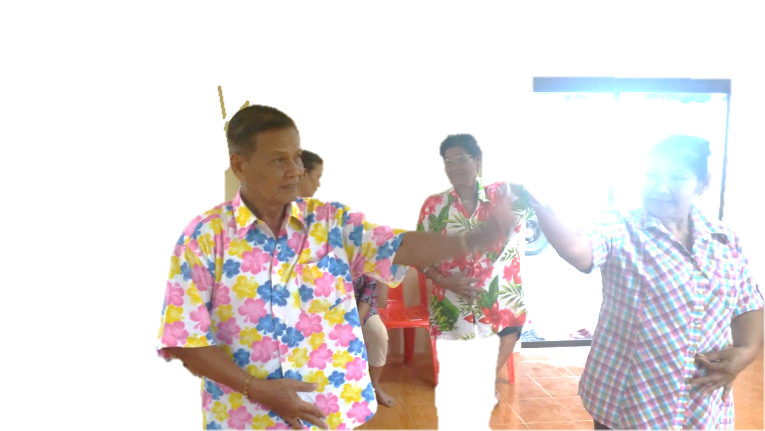 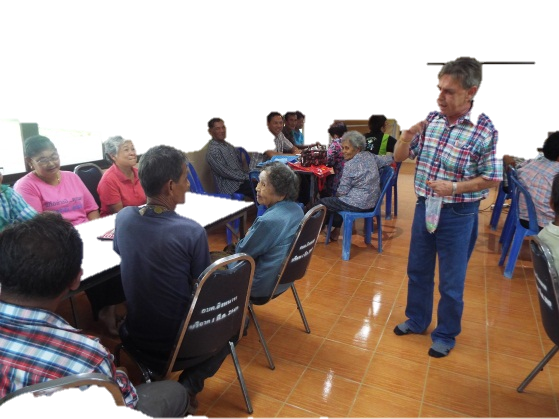 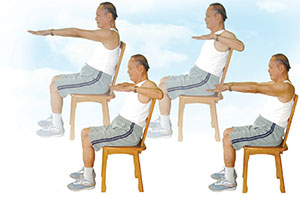 กิจกรรมสร้างเสริมสุขภาพร่างกาย
เรื่อง ผลิตภัณฑ์อาหารเสริม
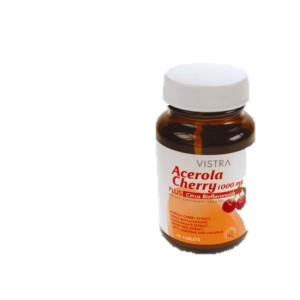 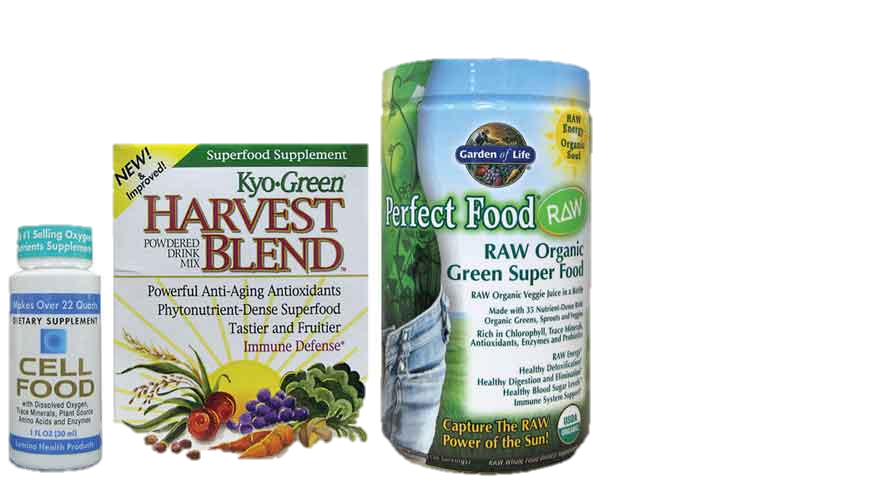 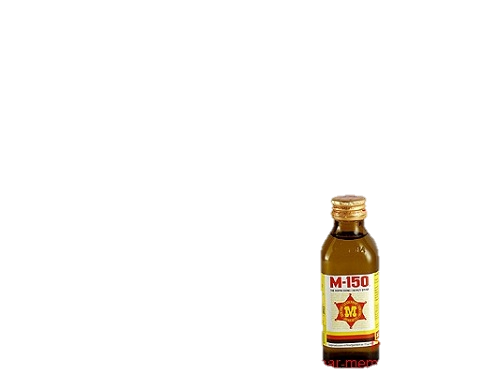 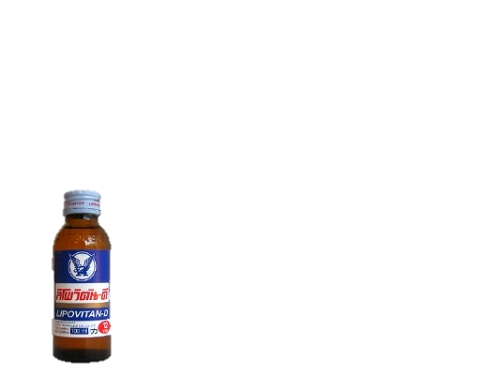 เรื่อง การบริหารร่างกาย การนวดแผนไทย สำหรับผู้สูงอายุ
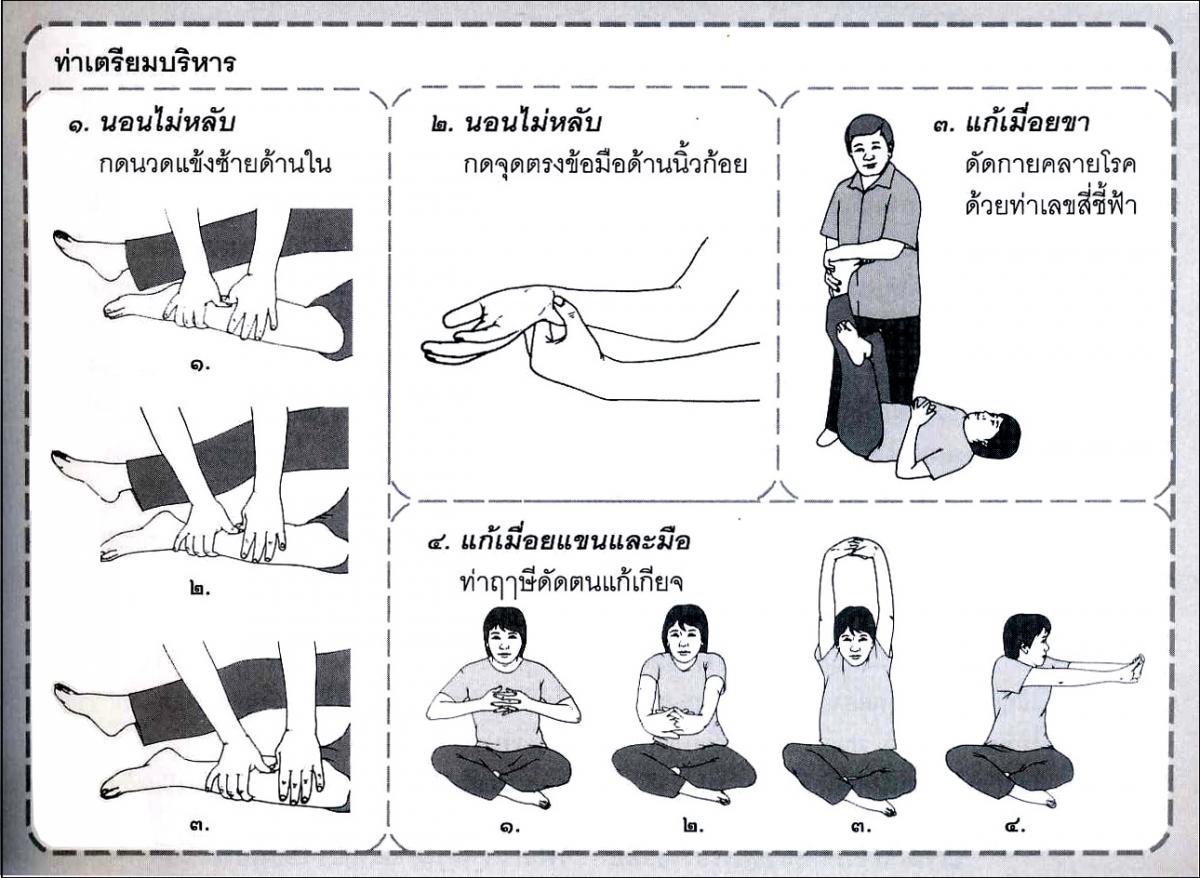 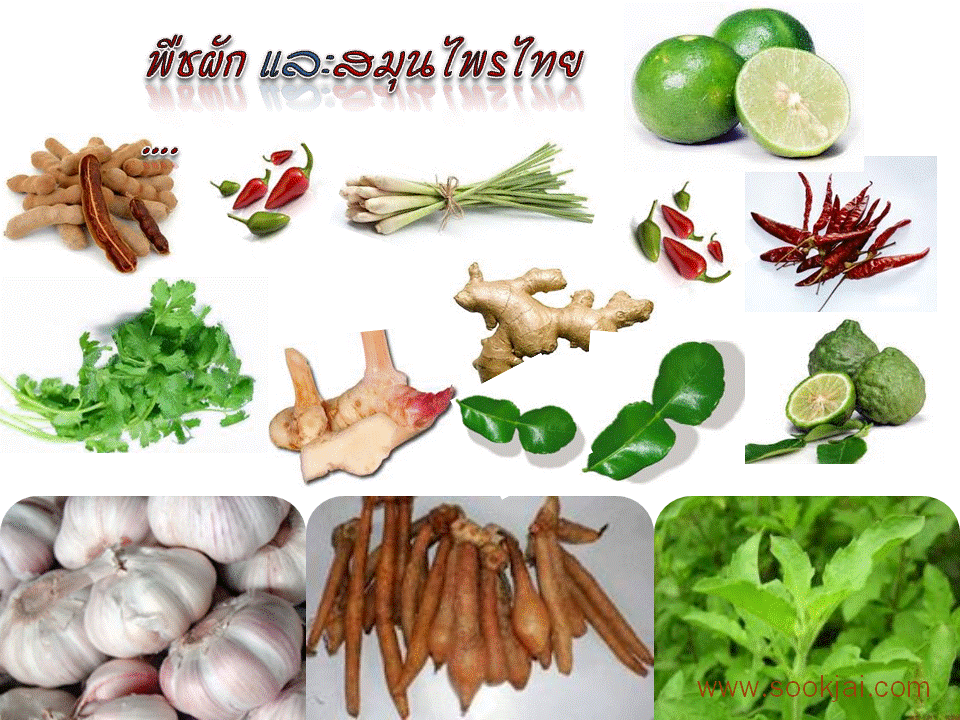 โภชนาการสำหรับผู้สูงอายุ
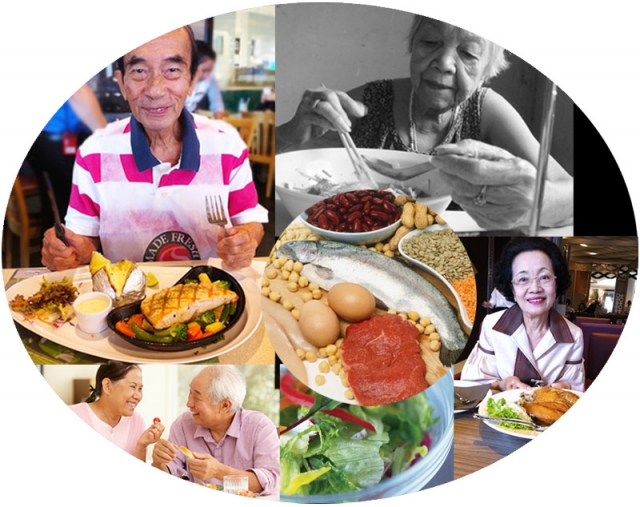 กิจกรรมการแข่งขันกีฬาผู้สูงอายุ
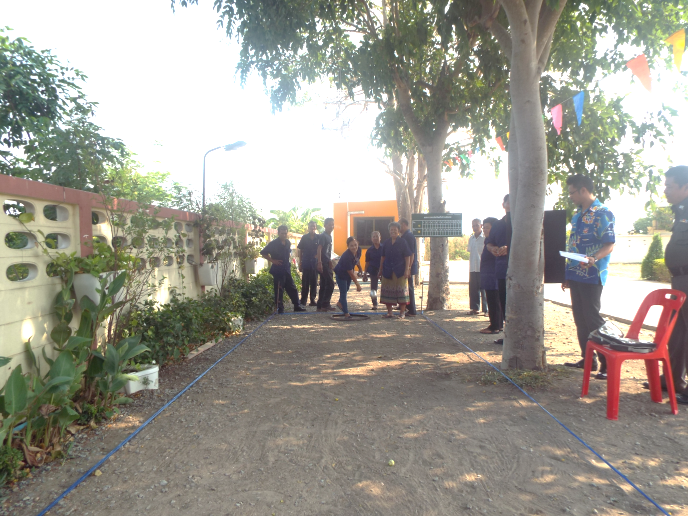 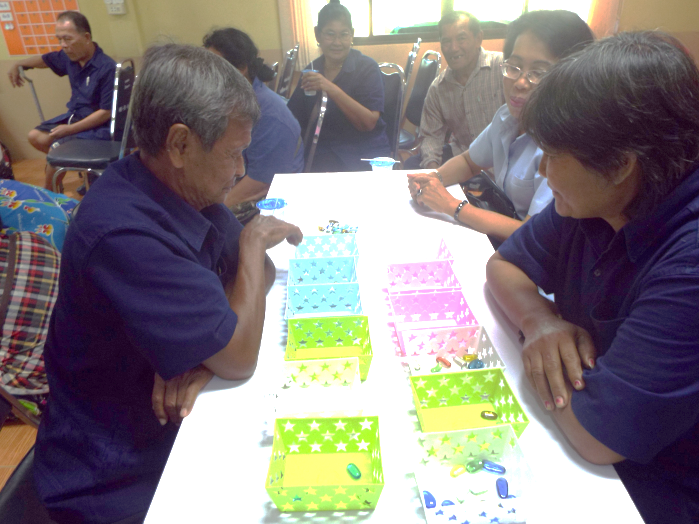 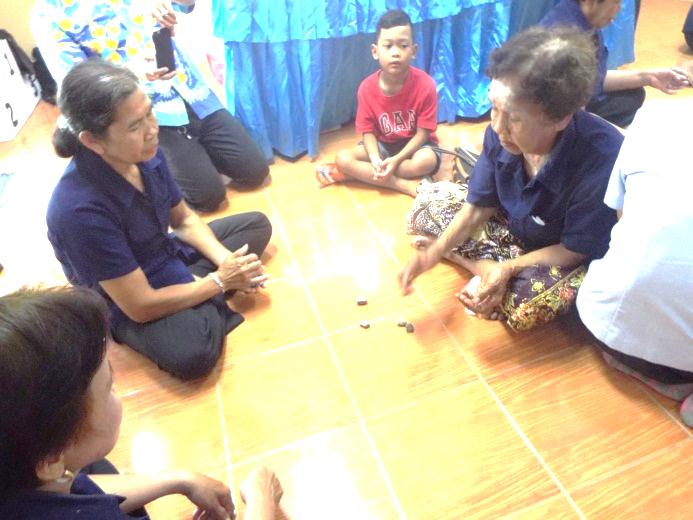 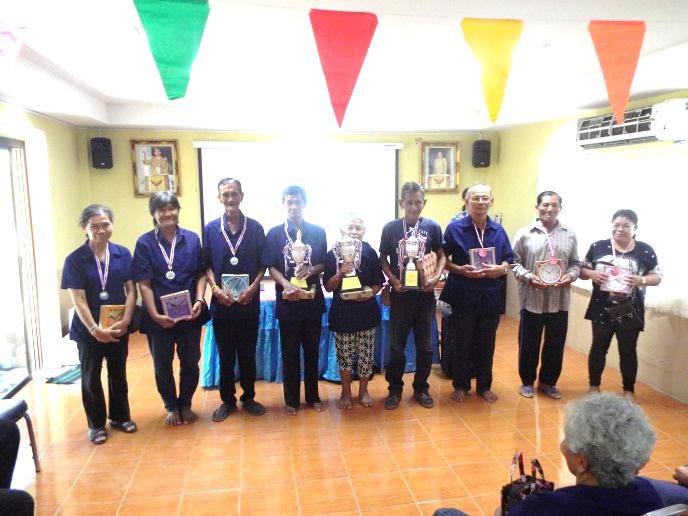 กิจกรรมสร้างเสริมสุขภาพใจ
เรื่อง การจัดการความเครียดและอารมณ์
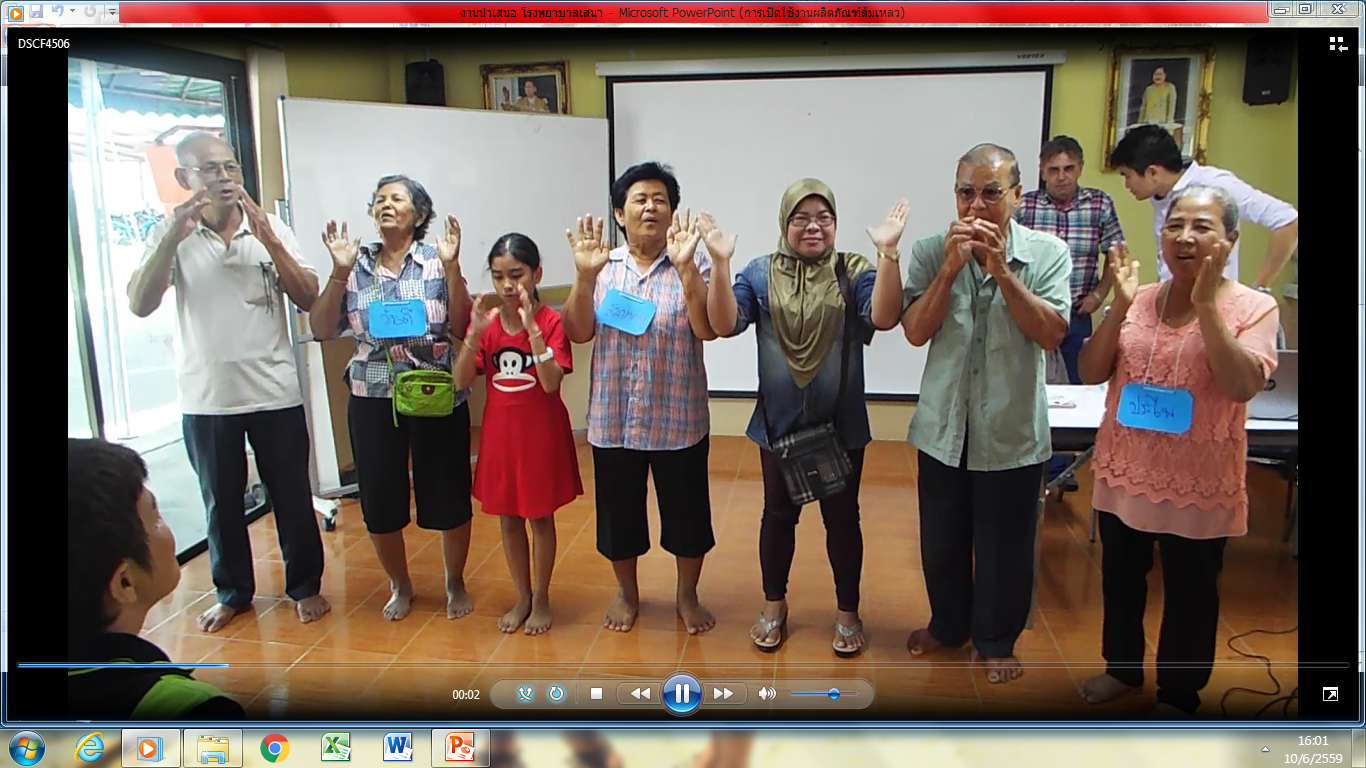 กิจกรรมนันทนาการ
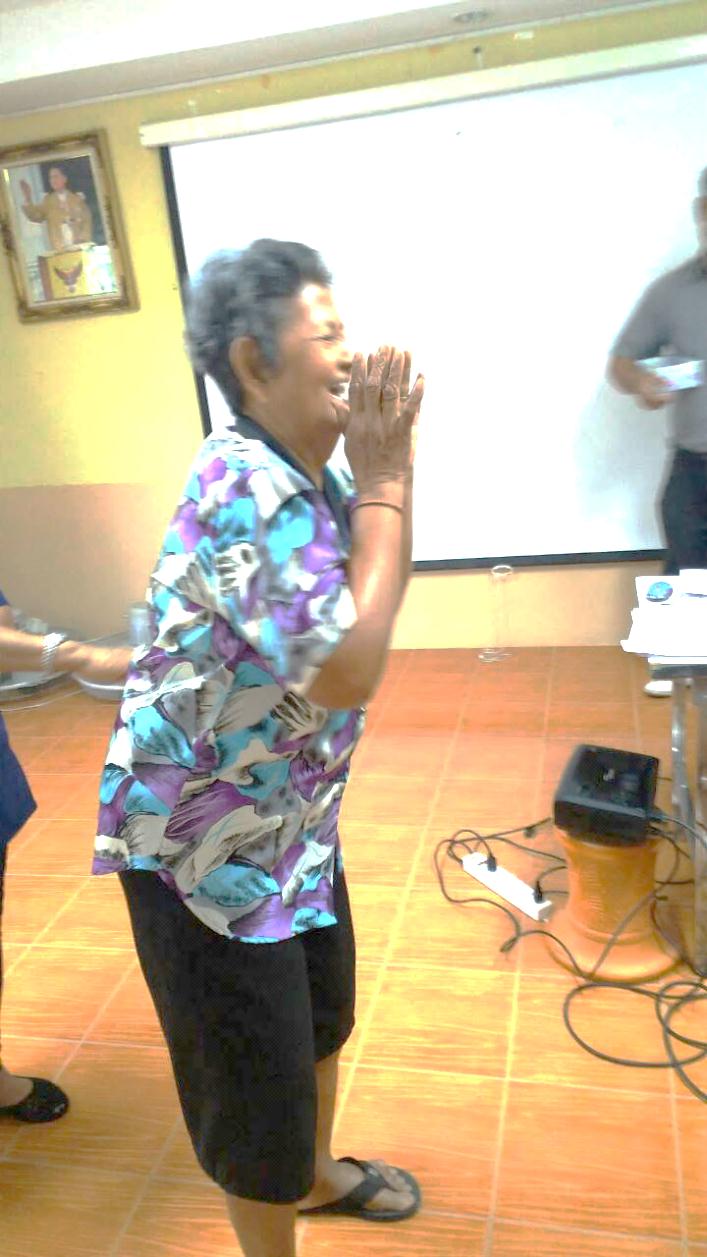 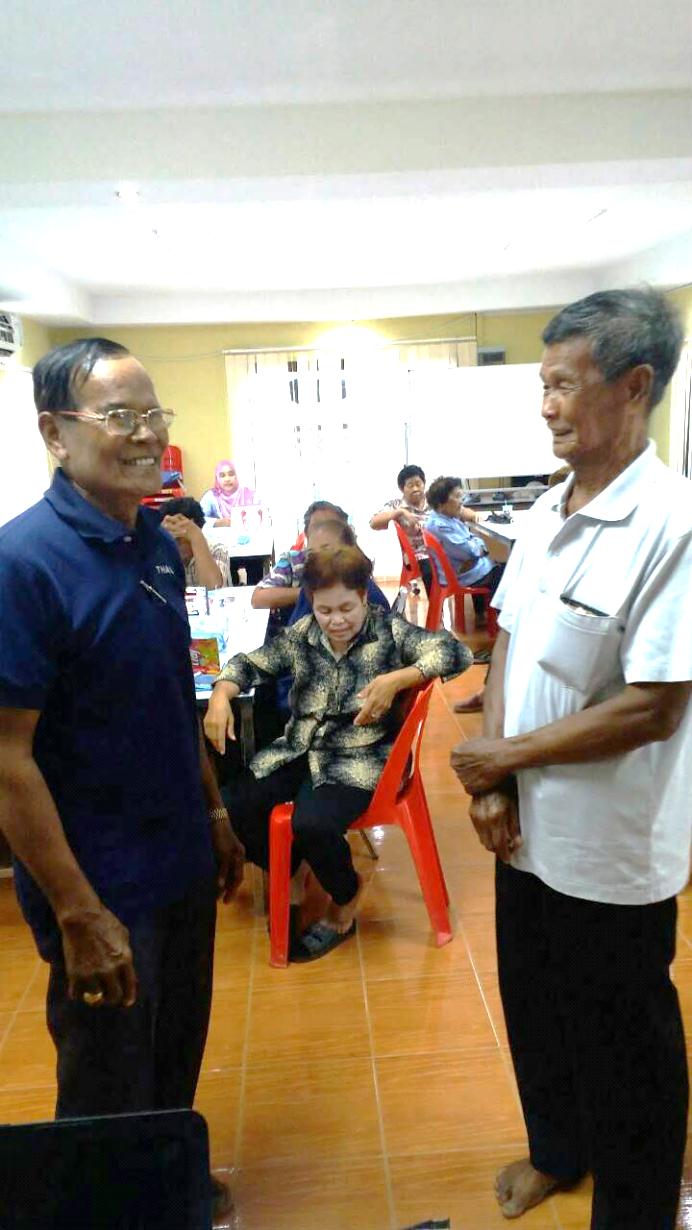 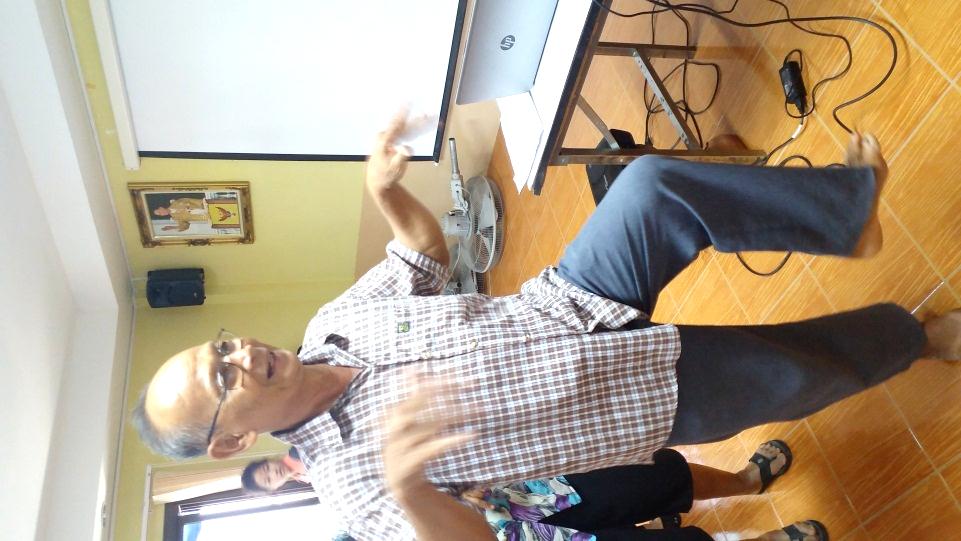 กิจกรรมเข้าจังหวะ
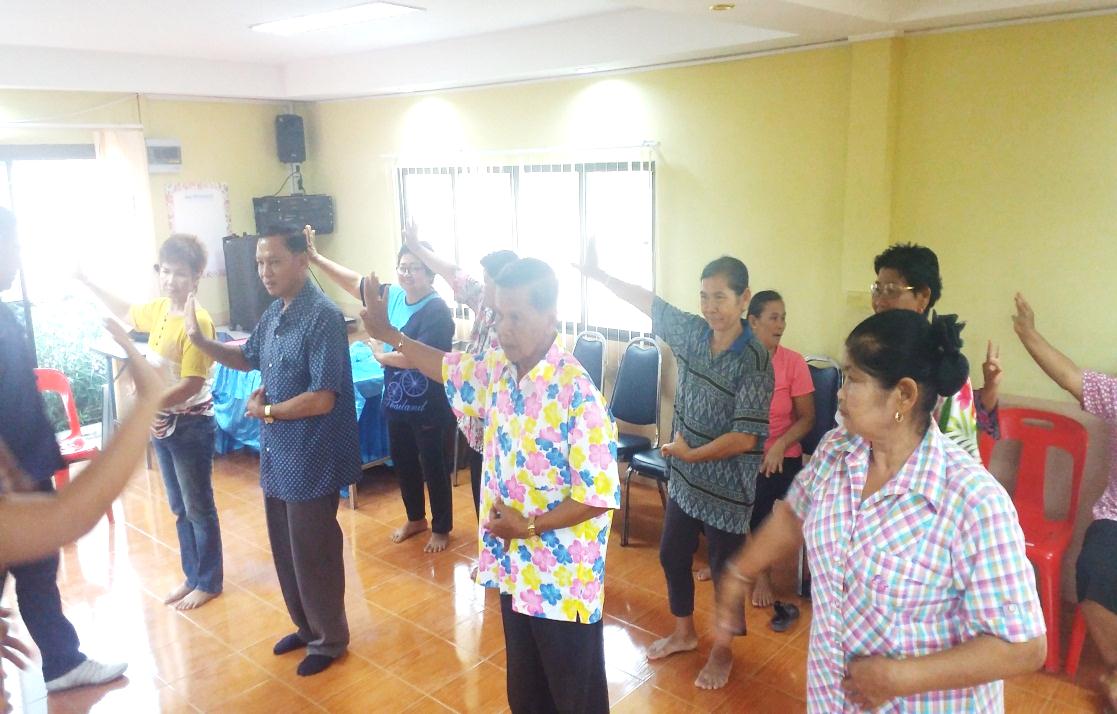 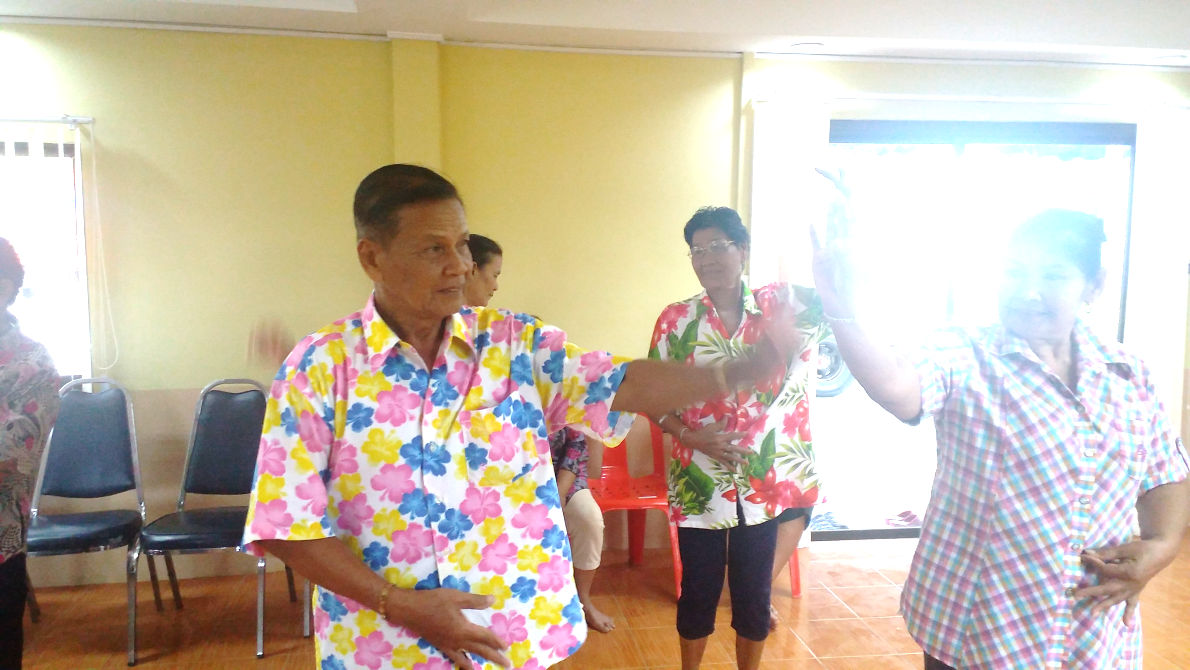 กิจกรรมซุกสุข
กิจกรรมเสริมสร้างการเรียนรู้
กฎหมายน่ารู้สำหรับผู้สูงอายุ
การให้ที่ดินและบ้านแก่บุตรหลาน
การทำพินัยกรรม
การทำสัญญาค้ำประกัน
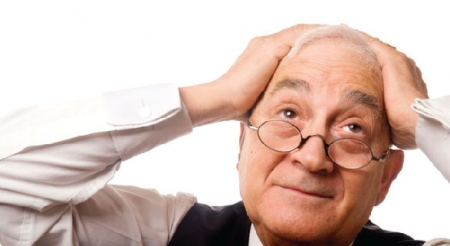 การประหยัดพลังงาน/พลังงานทดแทน
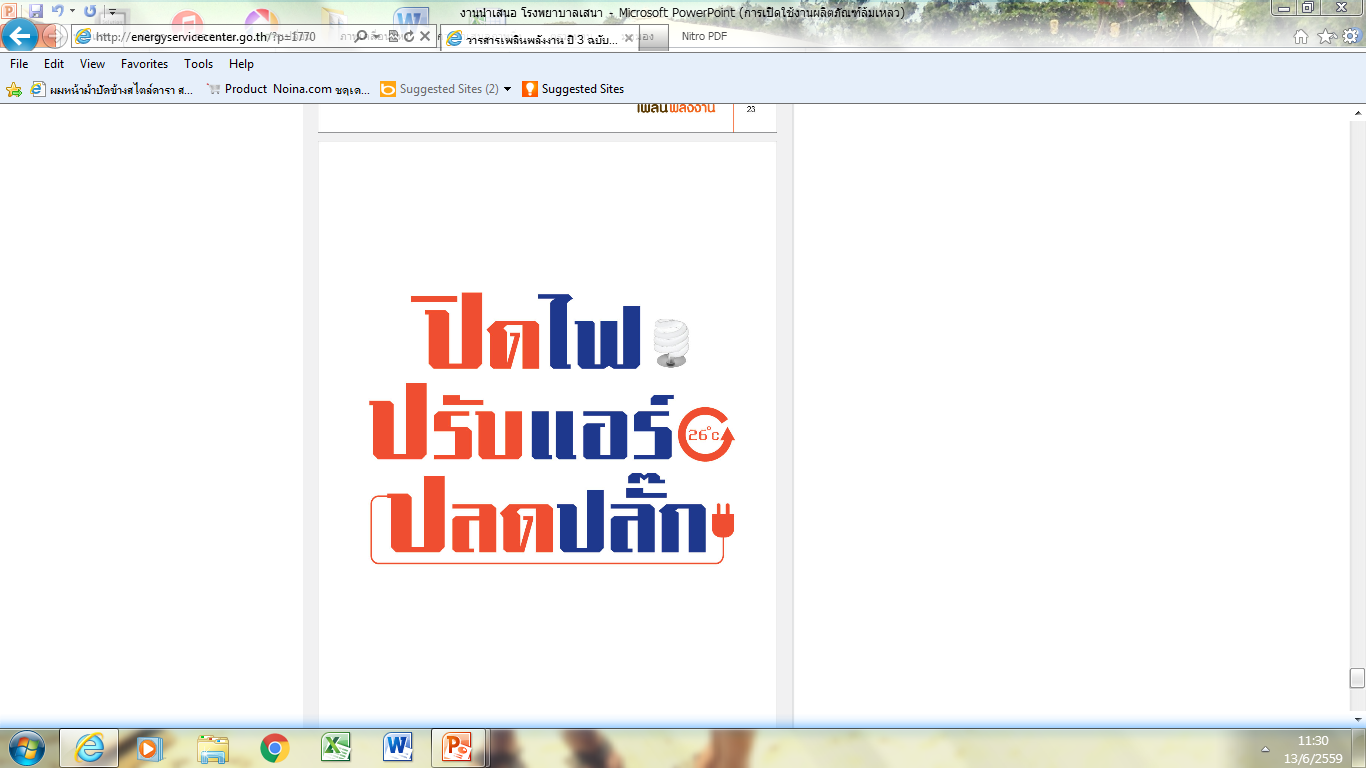 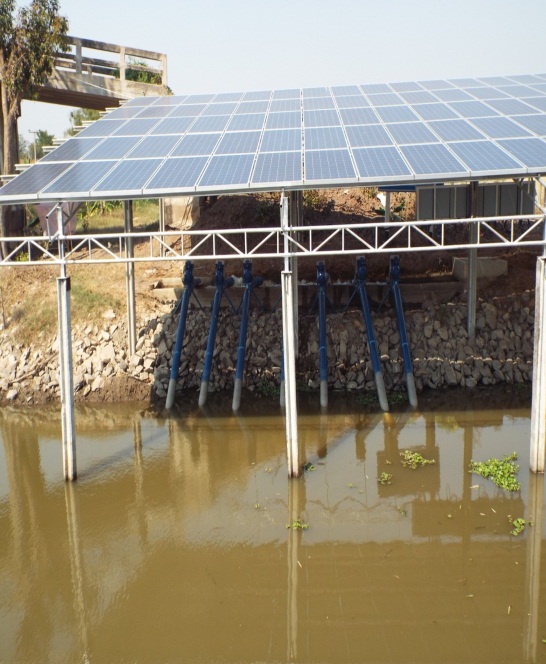 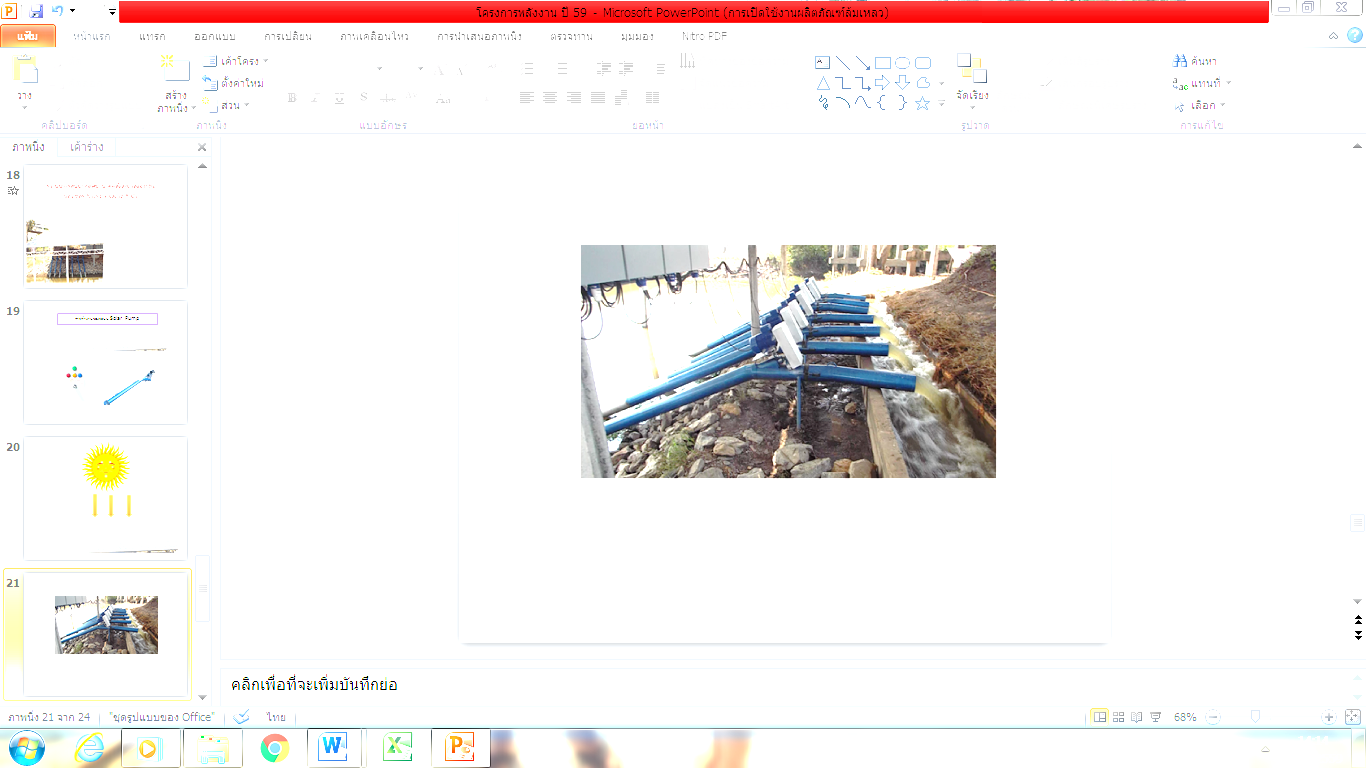 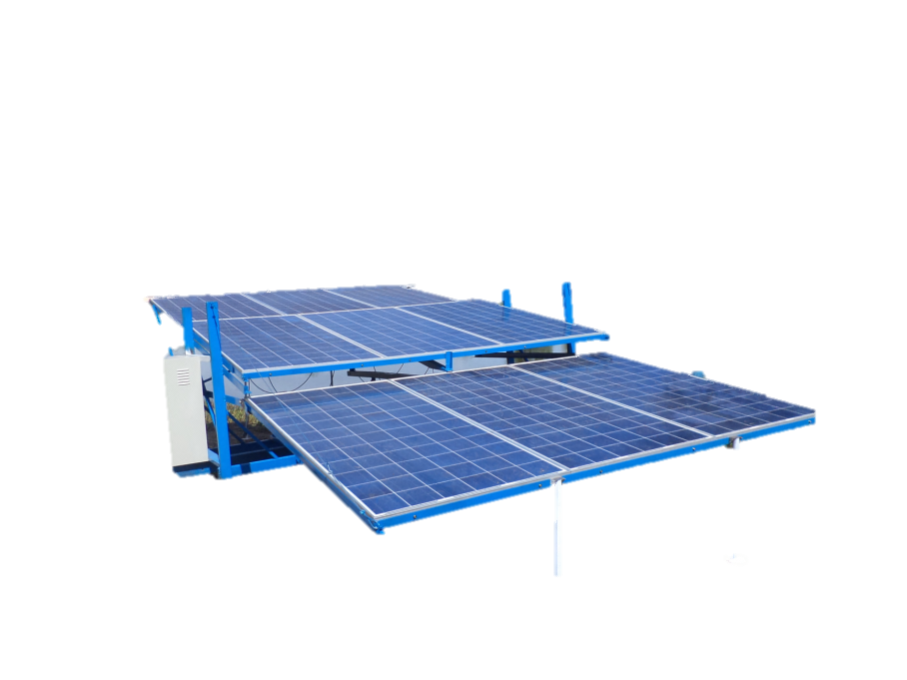 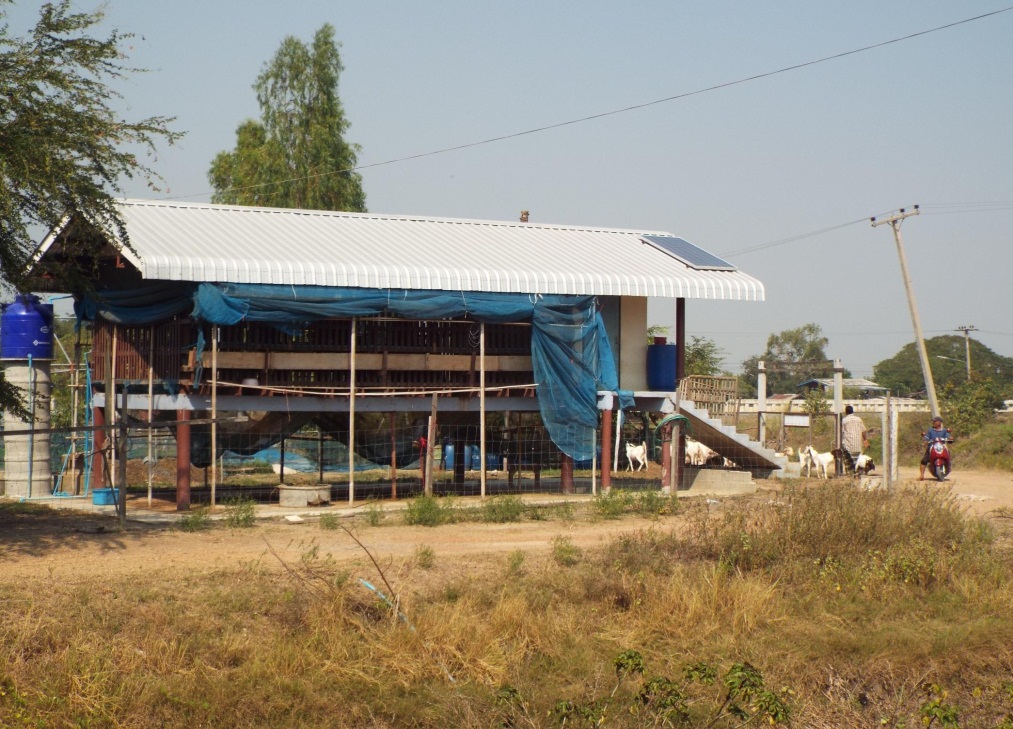 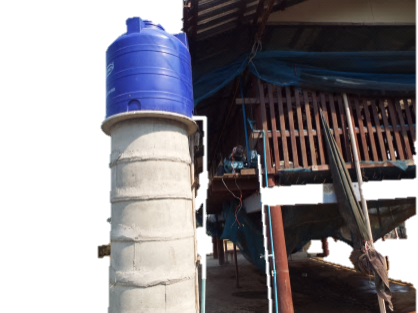 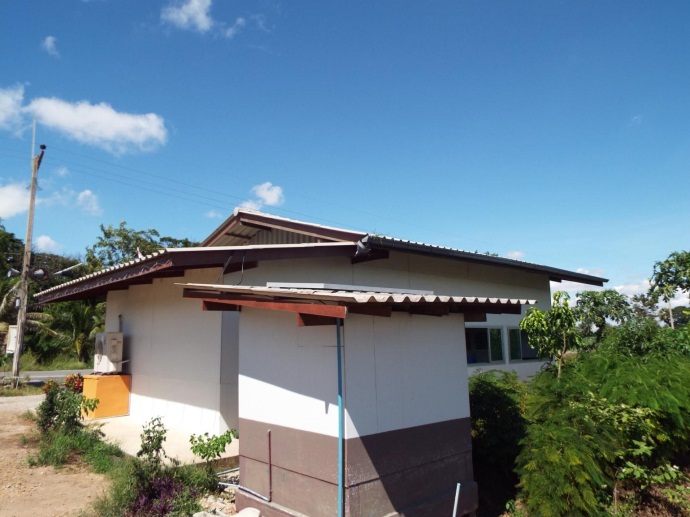 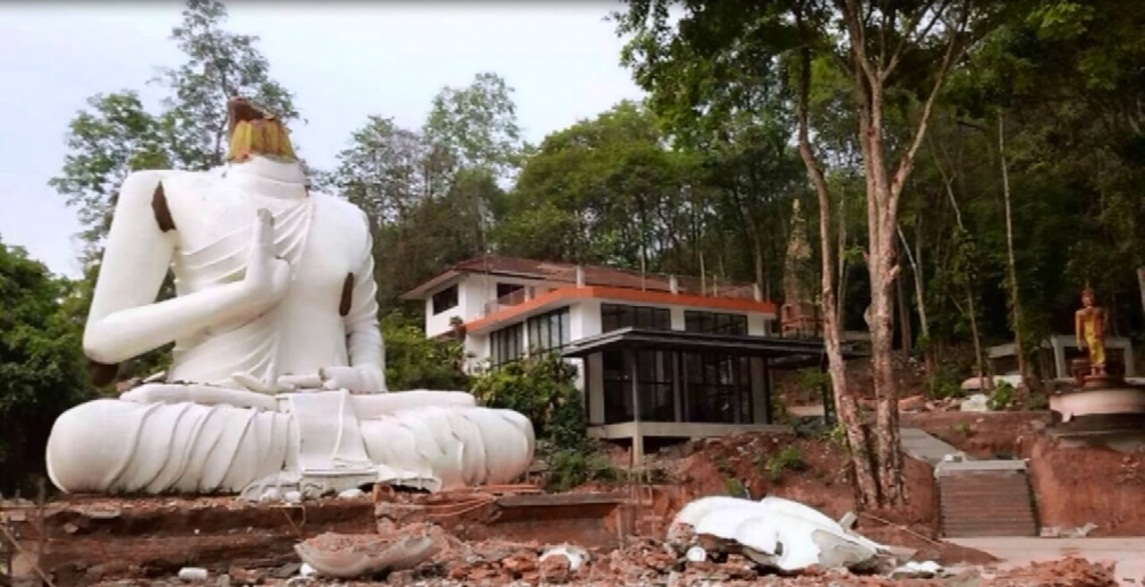 การปฏิบัติตนเมื่อเกิดสาธารณภัย
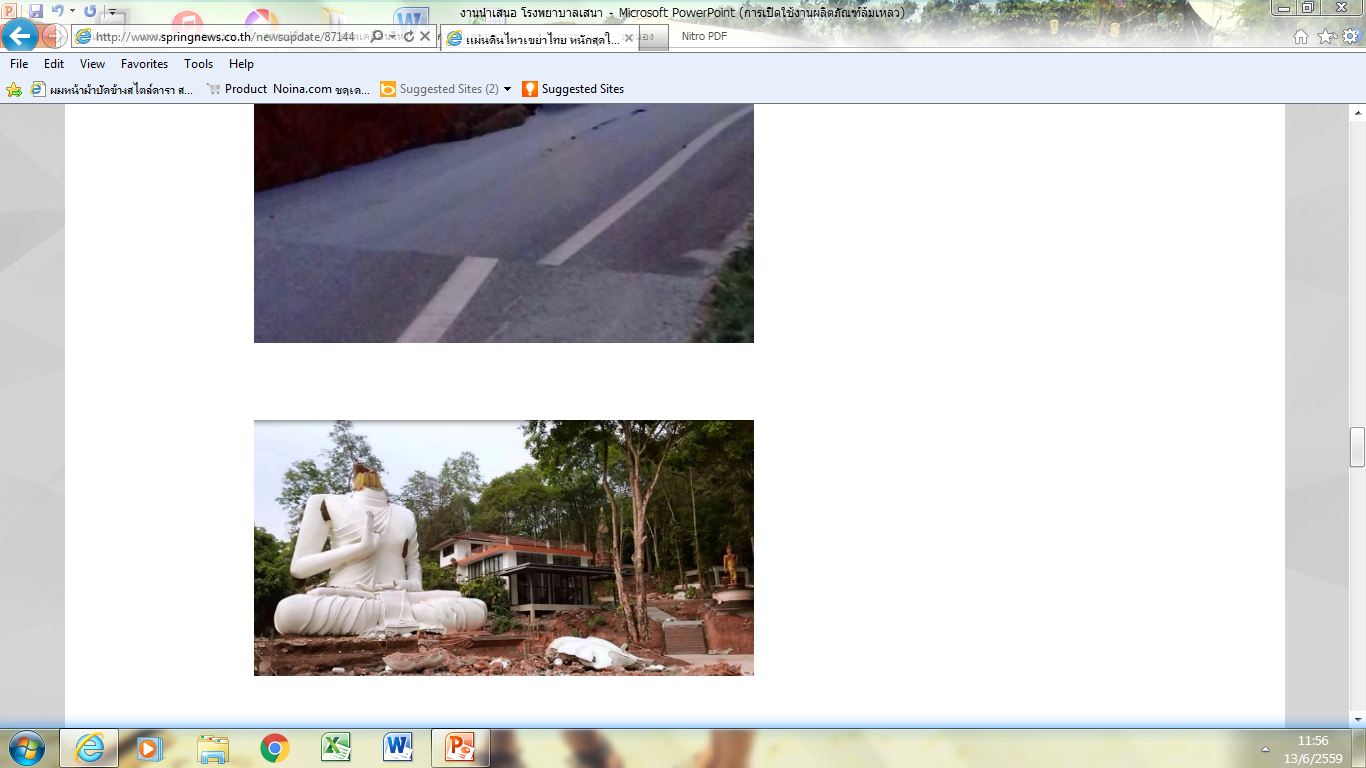 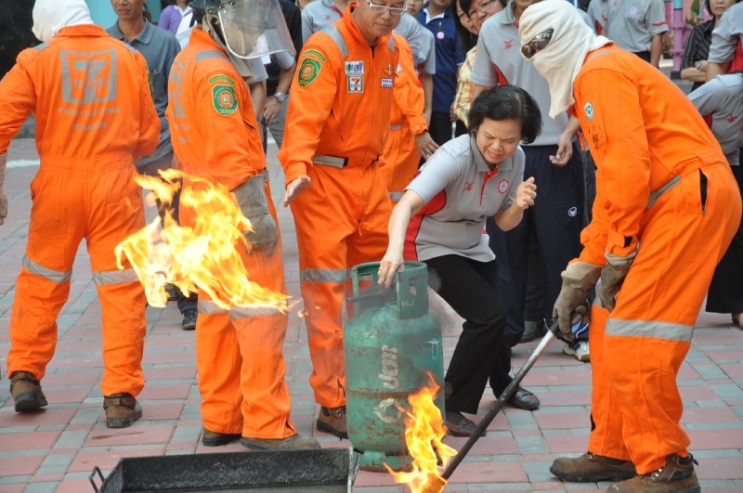 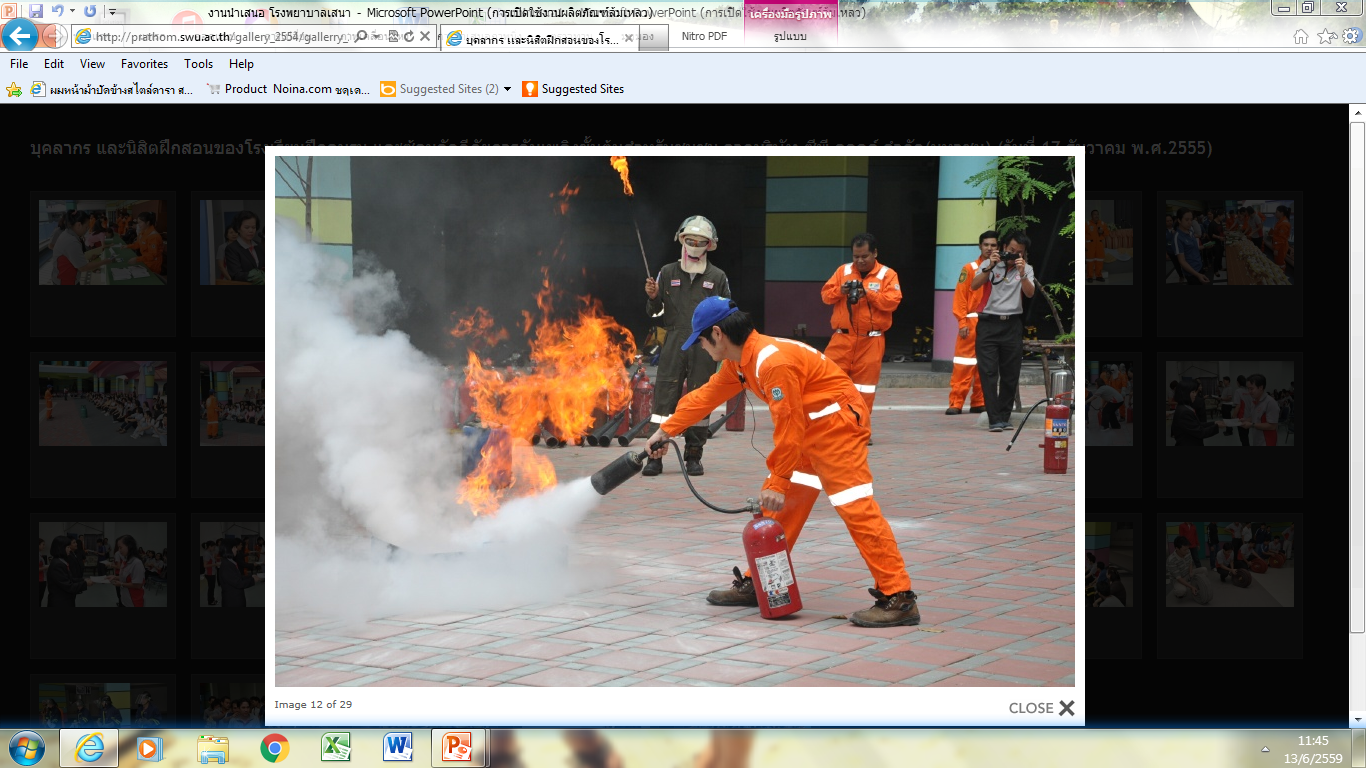 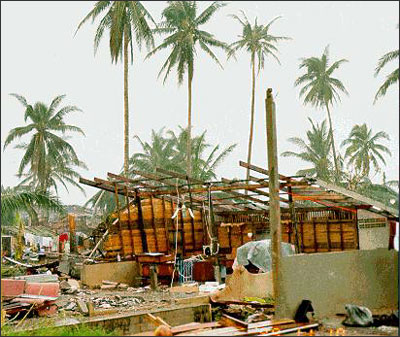 ภาษาอังกฤษเพื่อการสื่อสาร
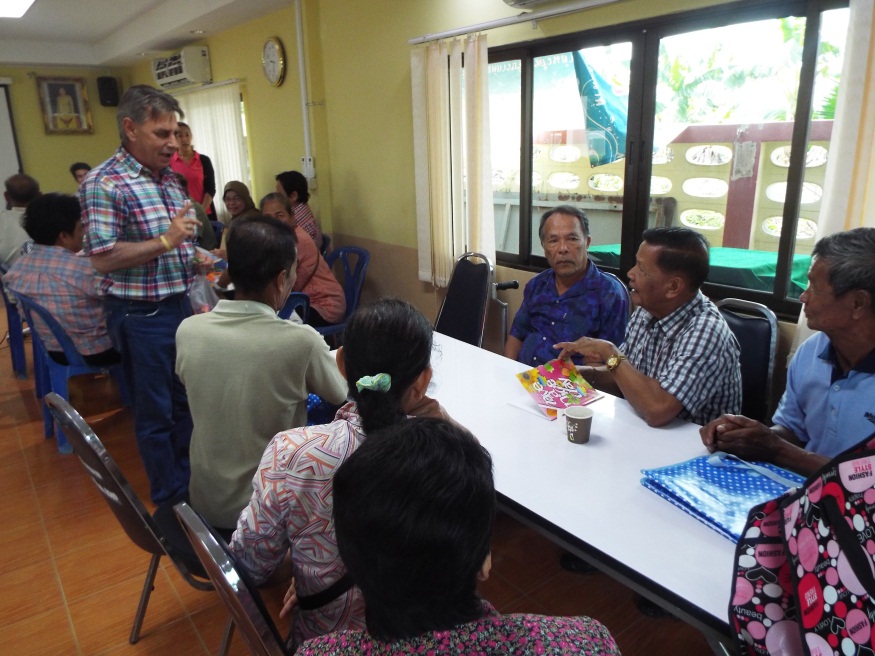 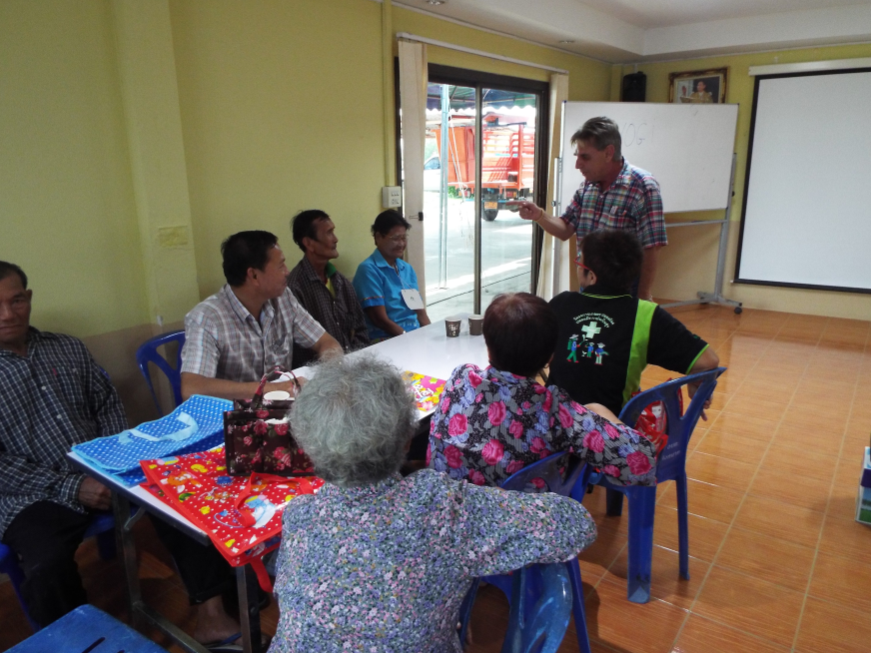 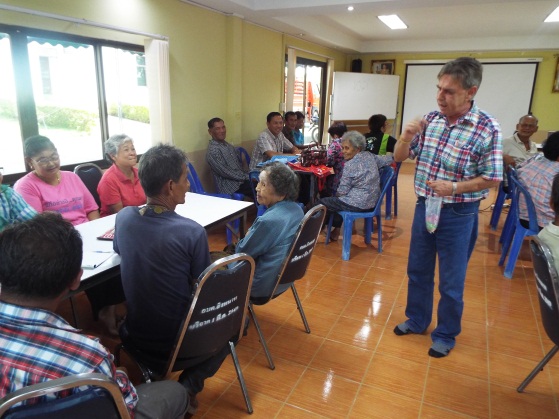 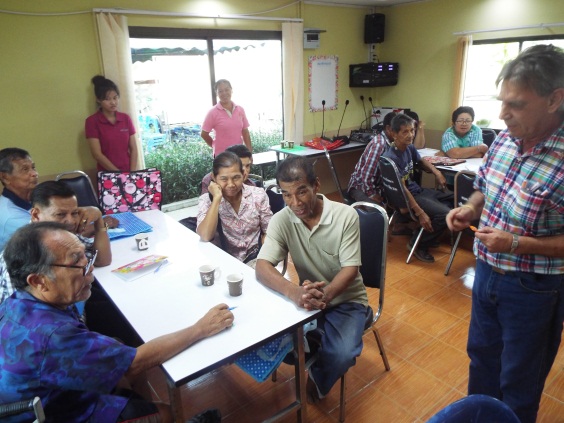 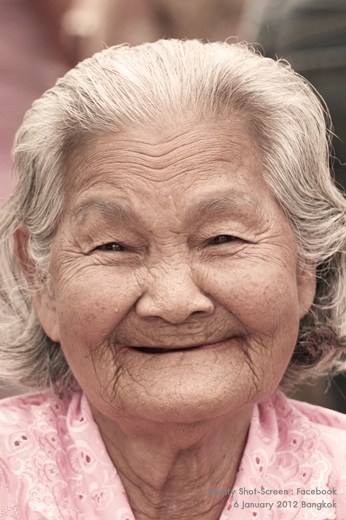 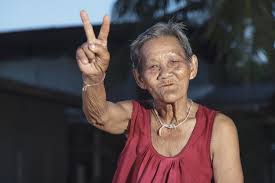 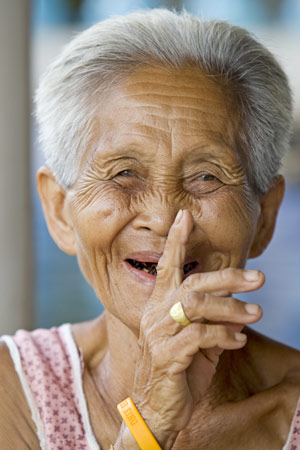 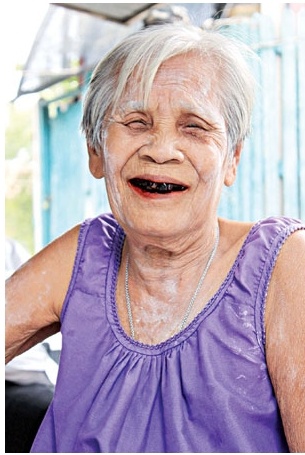 ขอบคุณค่ะ
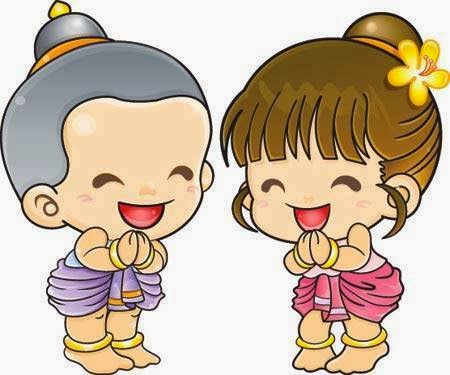 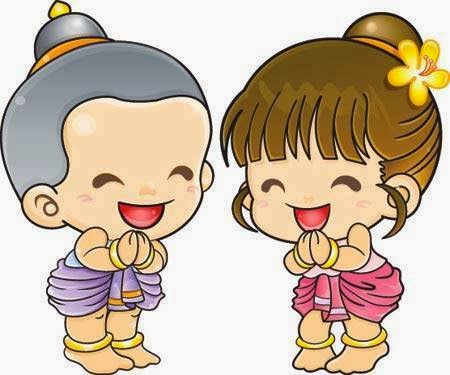